Un SITE, une APPLICATION pour le VSGHC
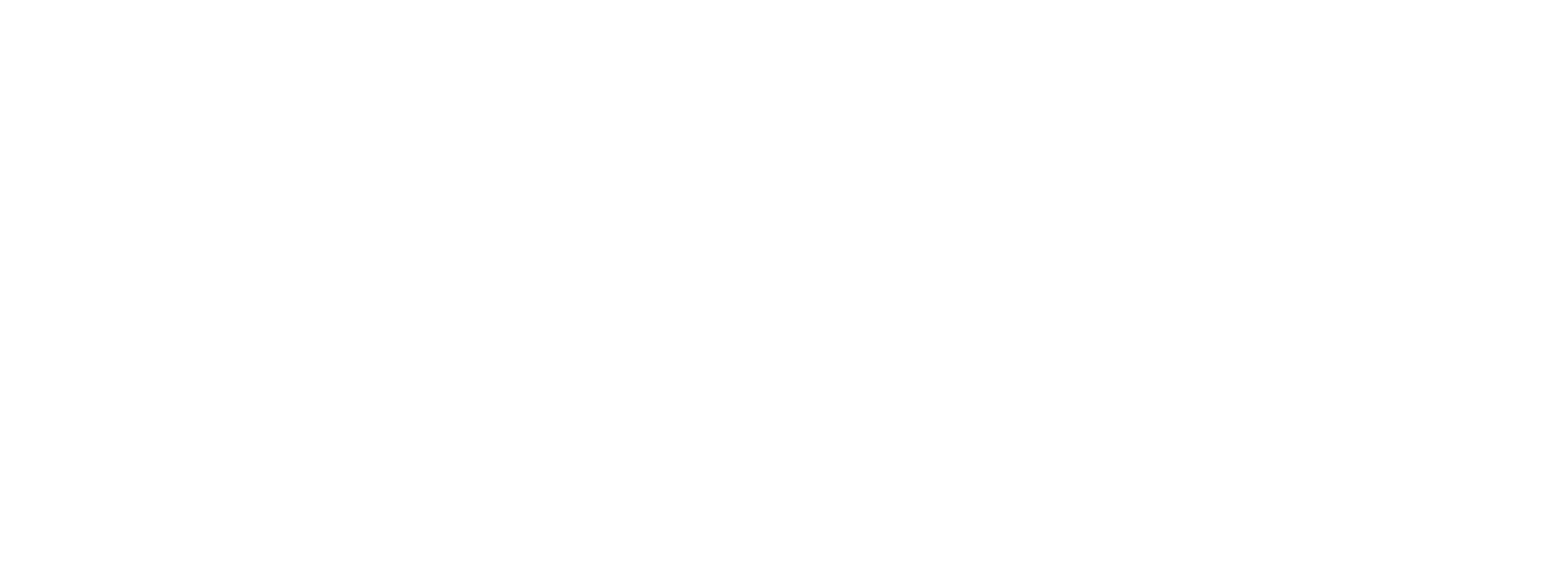 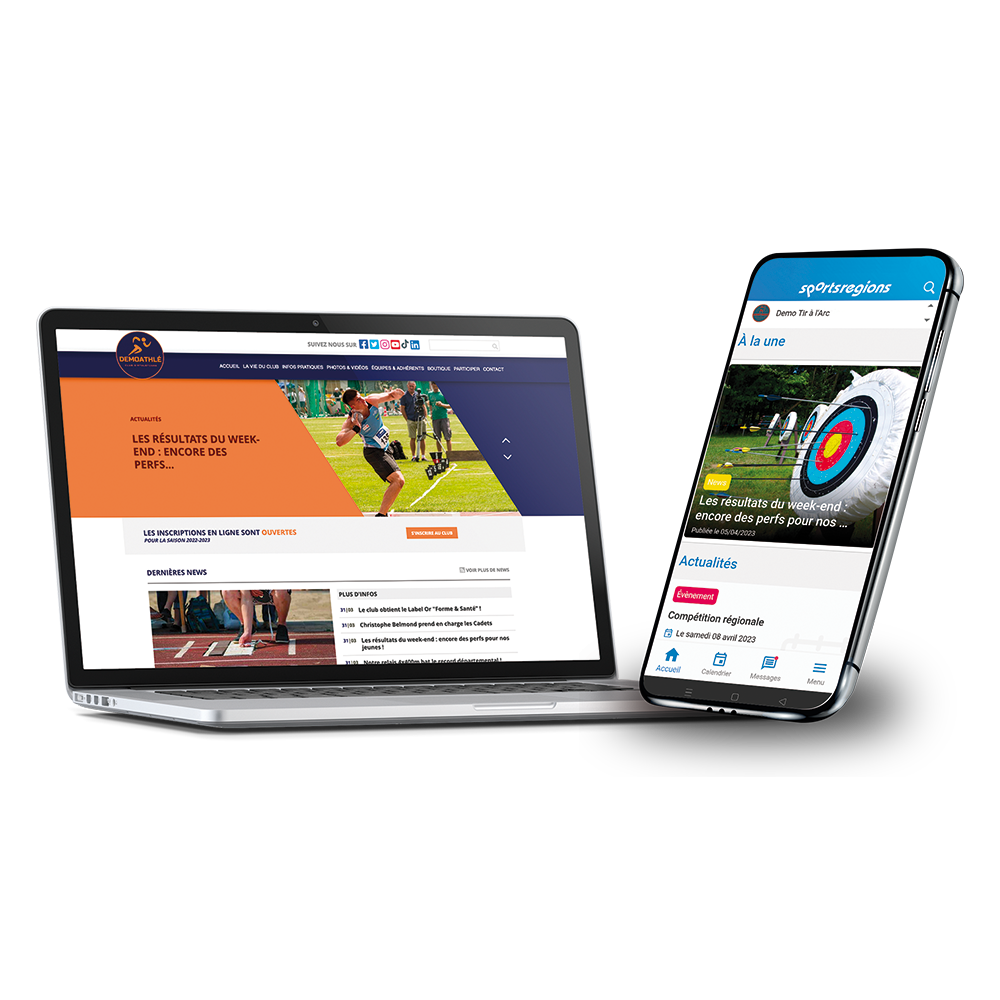 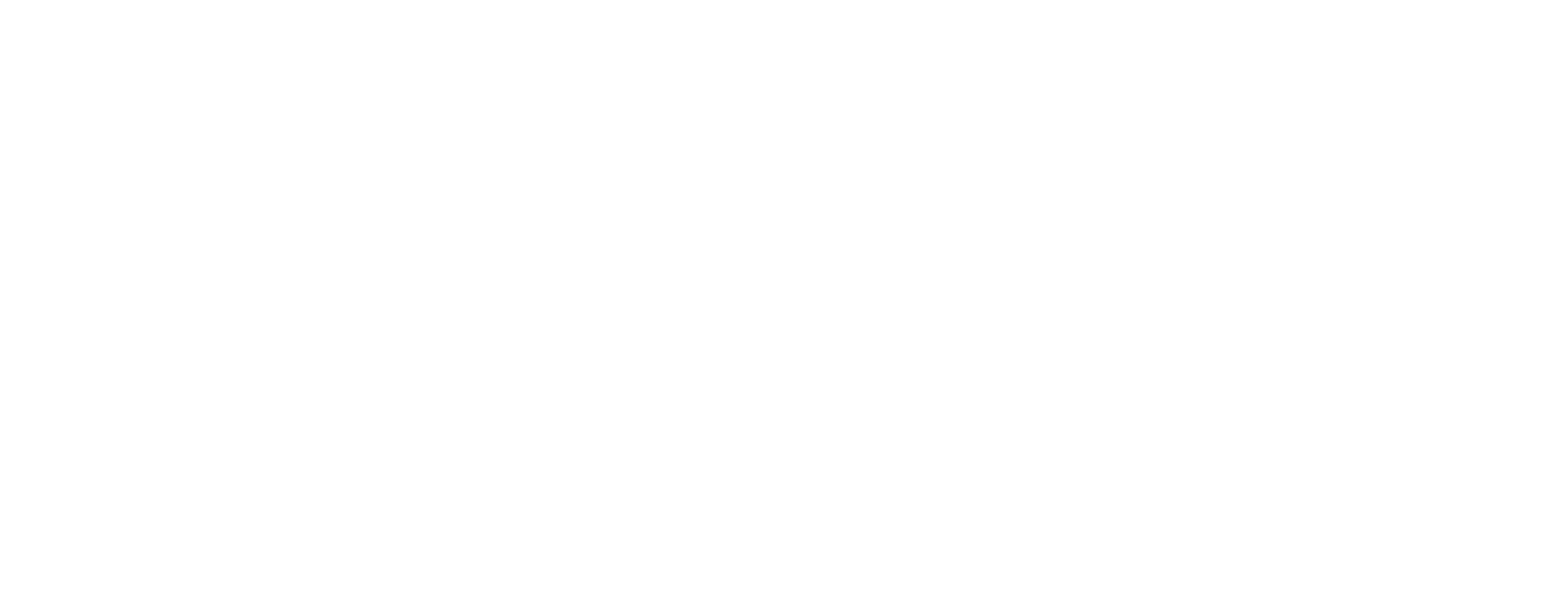 Retrouvez dessus:

- Vos convocations 
- Votre agenda
- Les conversations d’équipes
- Les news
- Les photos
- Les vidéos
- Les partenaires
- …
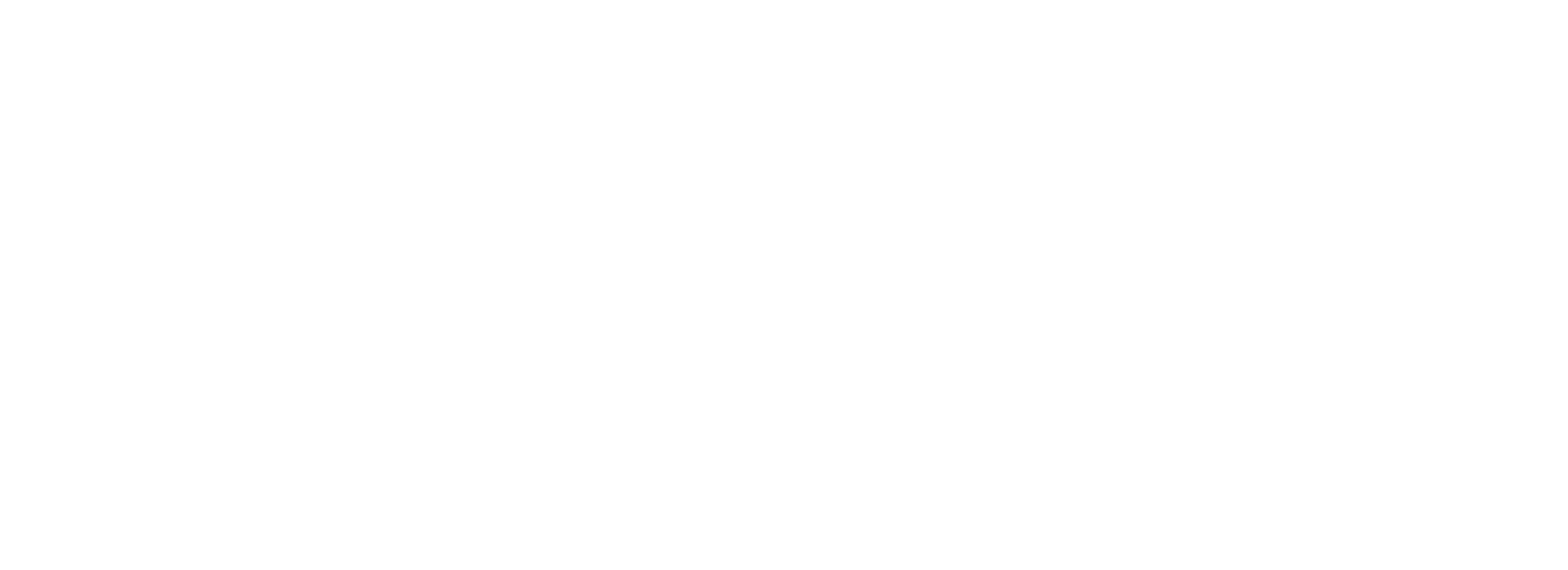 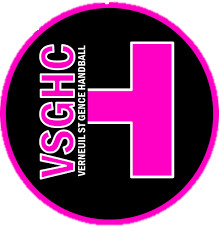 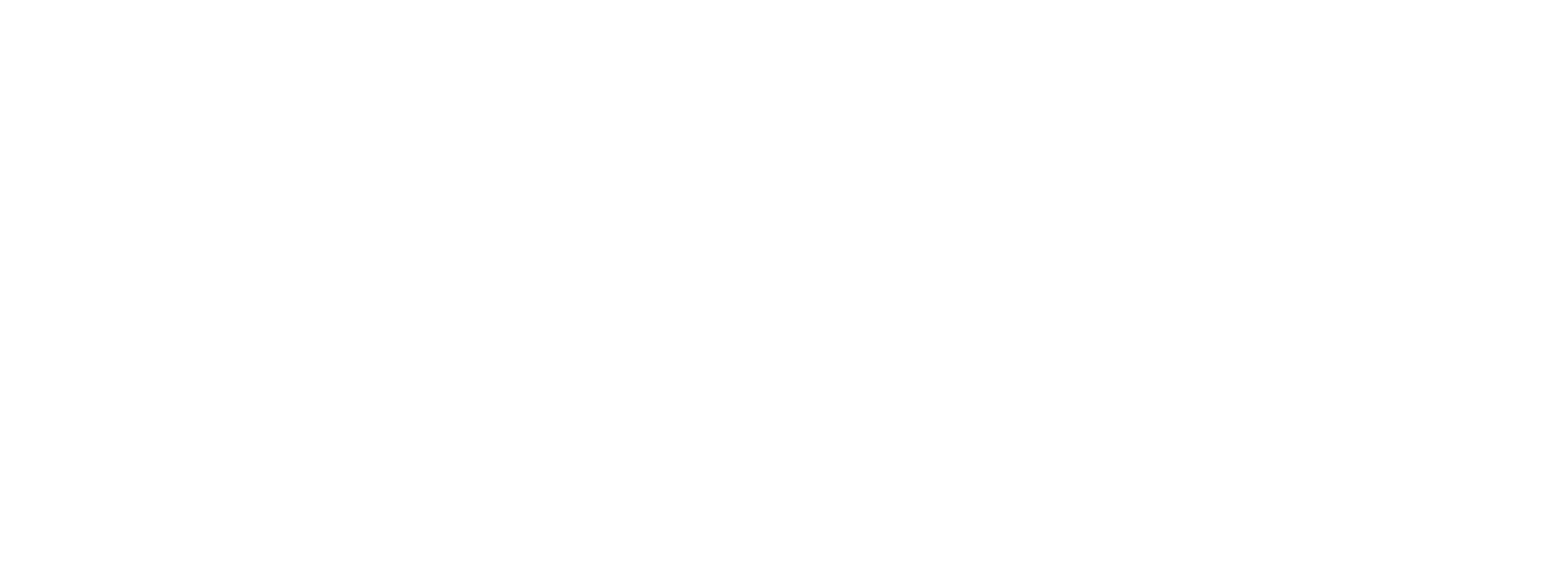 CRÉER VOTRE COMPTE

Chaque parent peut avoir un compte
ainsi que d’ autres membres de la famille
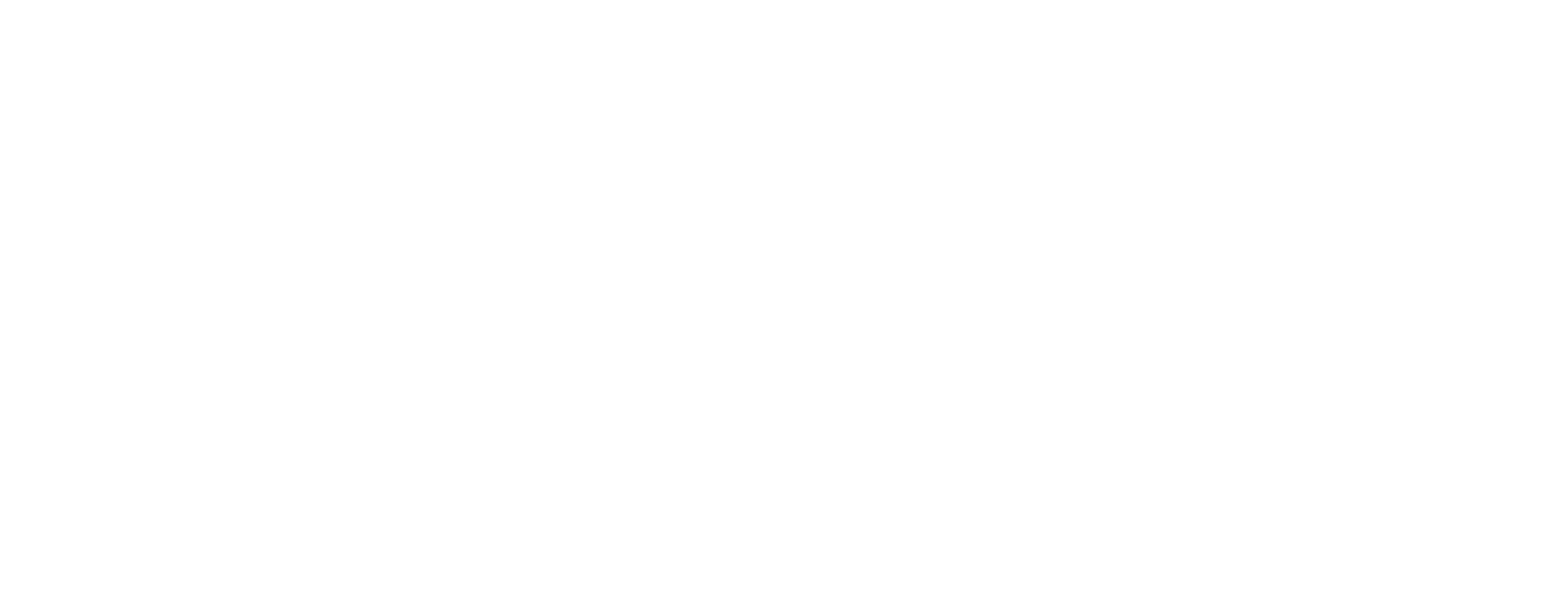 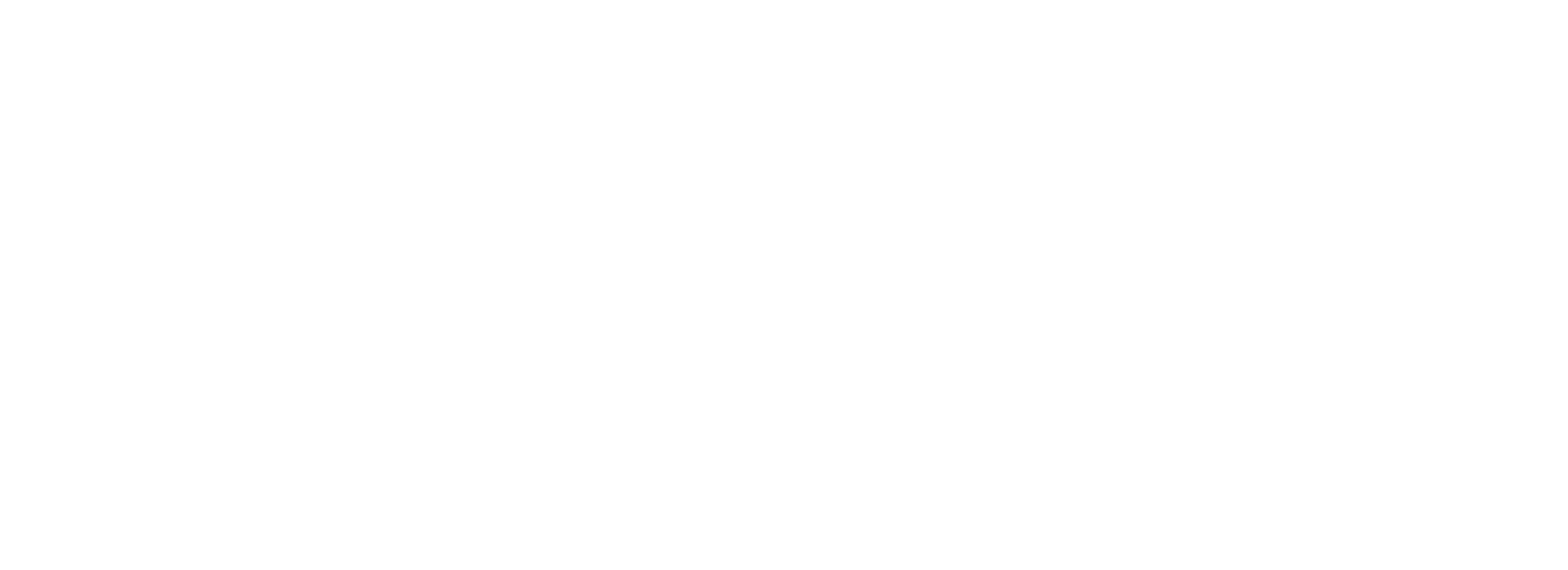 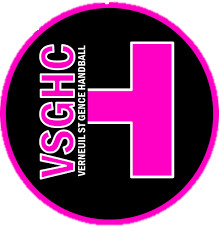 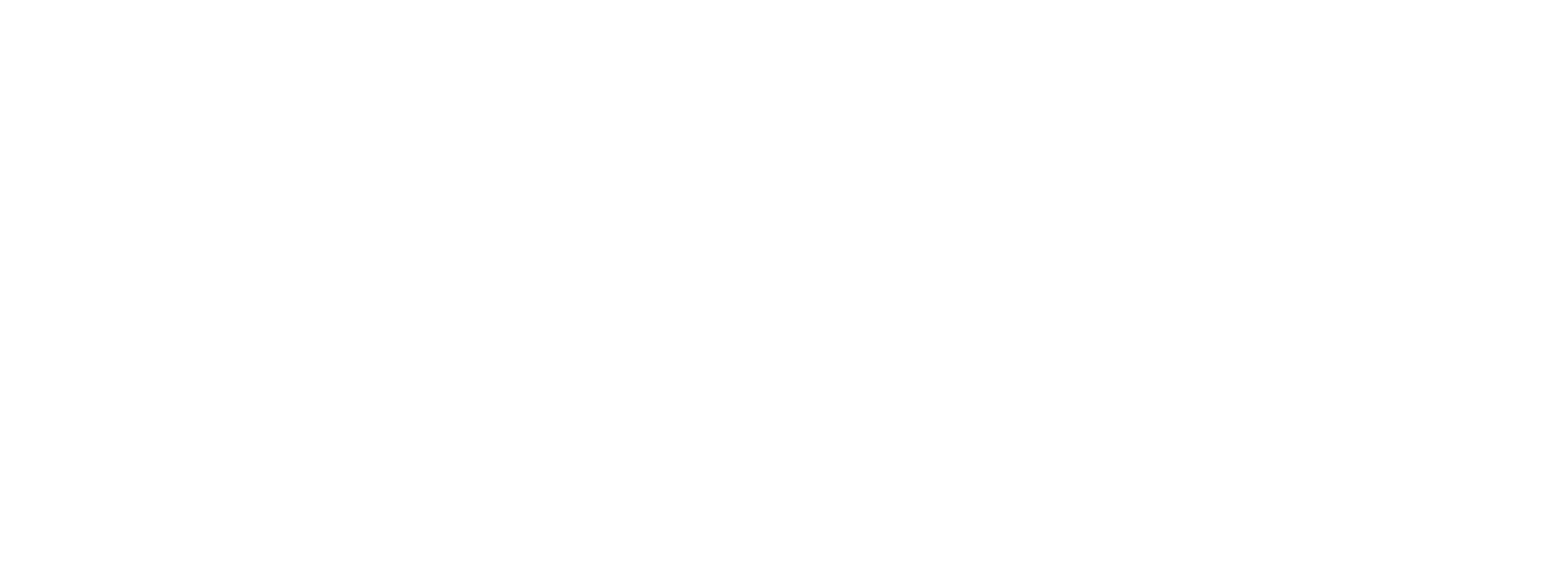 Pour créer votre compte rendez-vous sur notre site internet
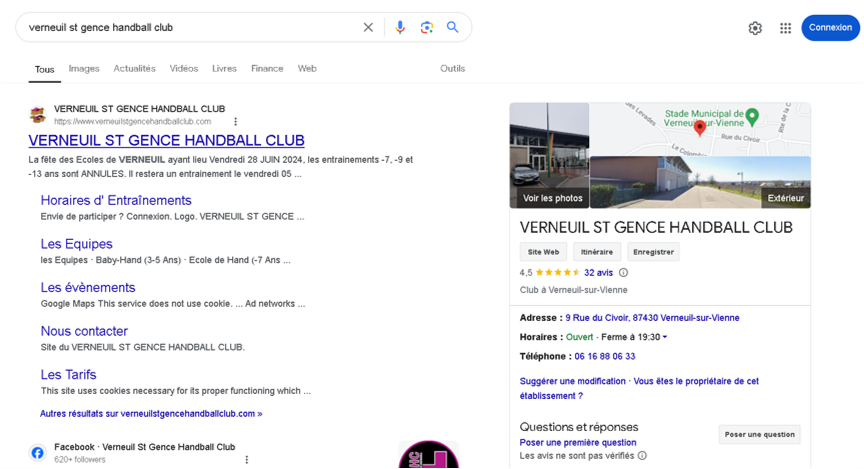 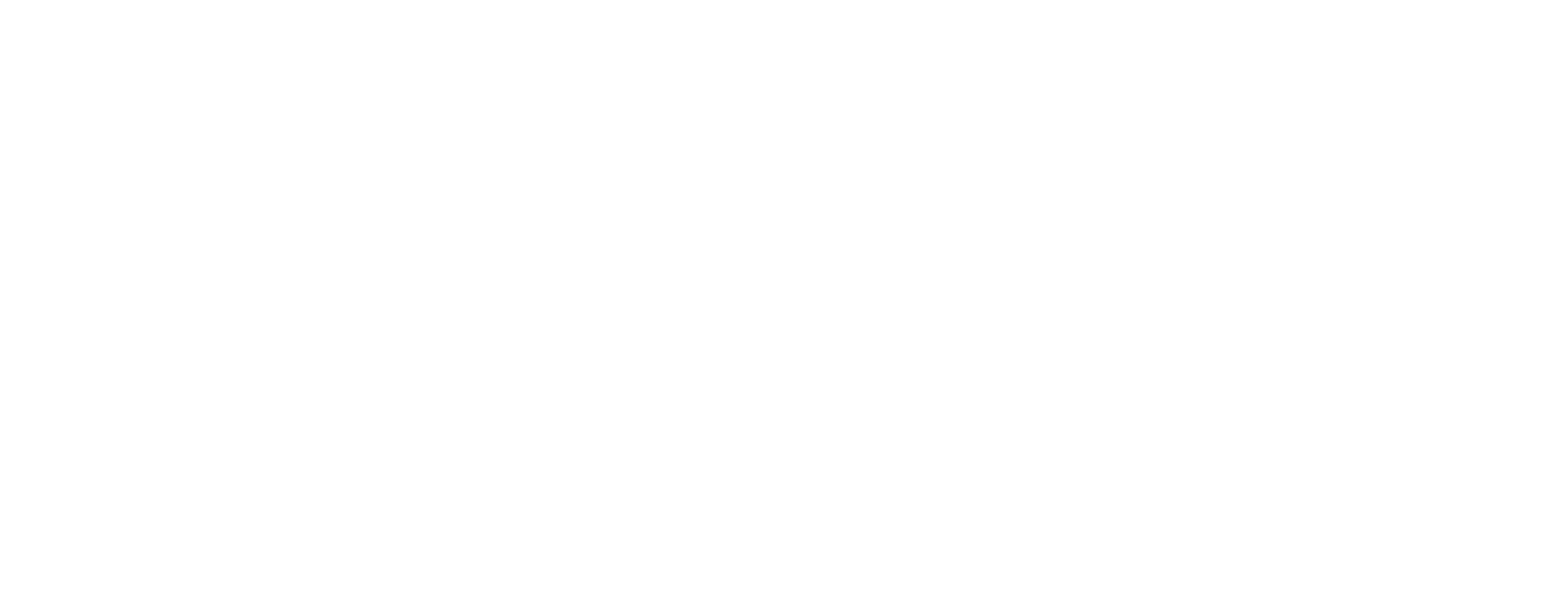 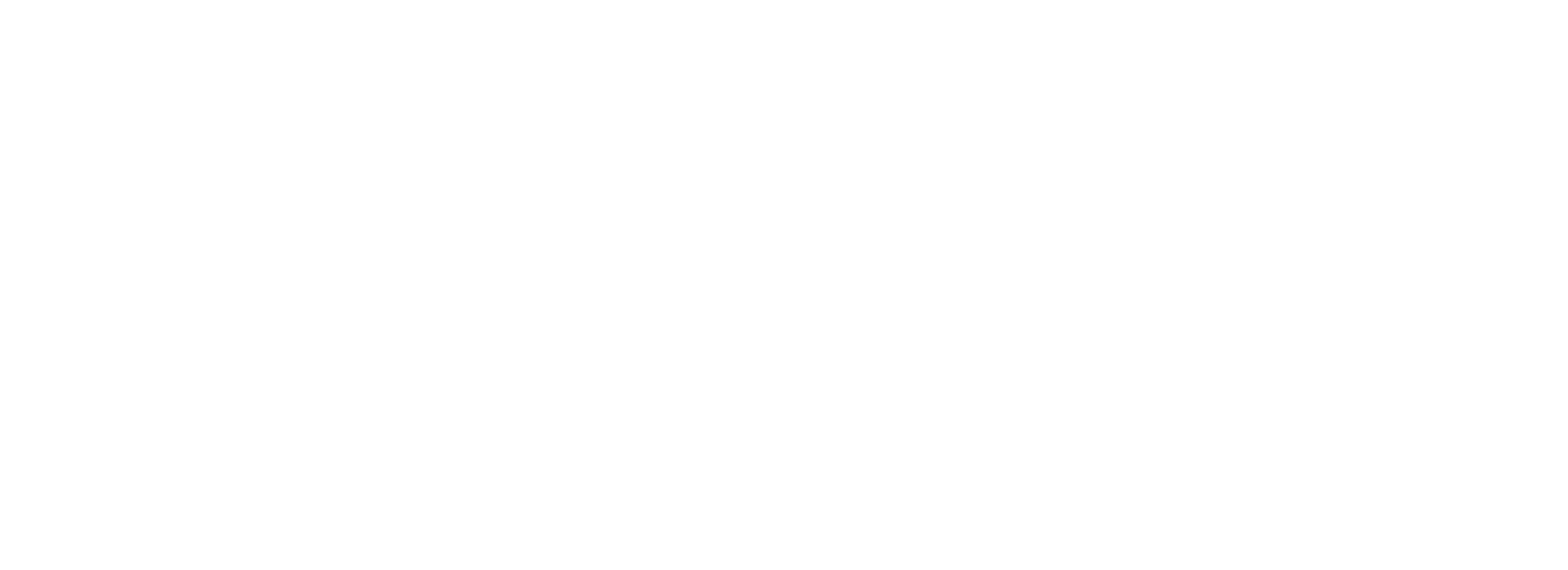 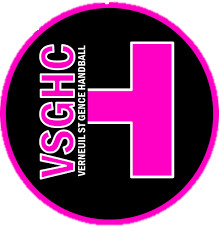 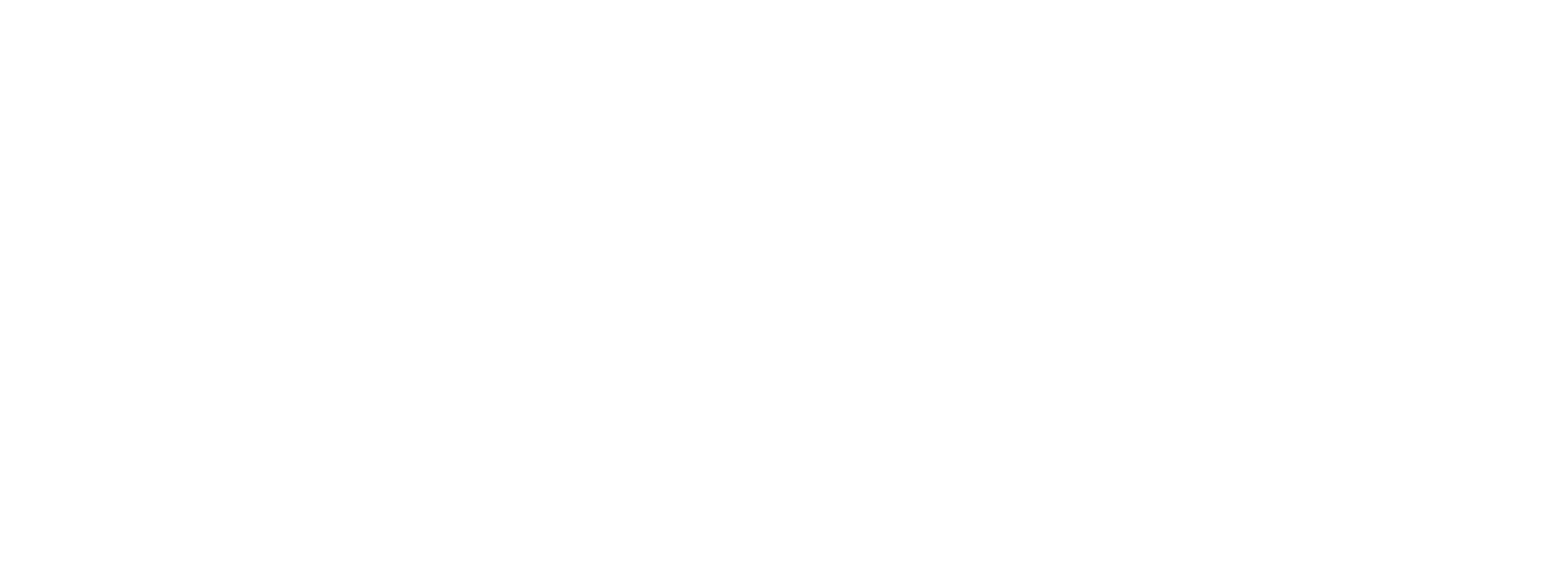 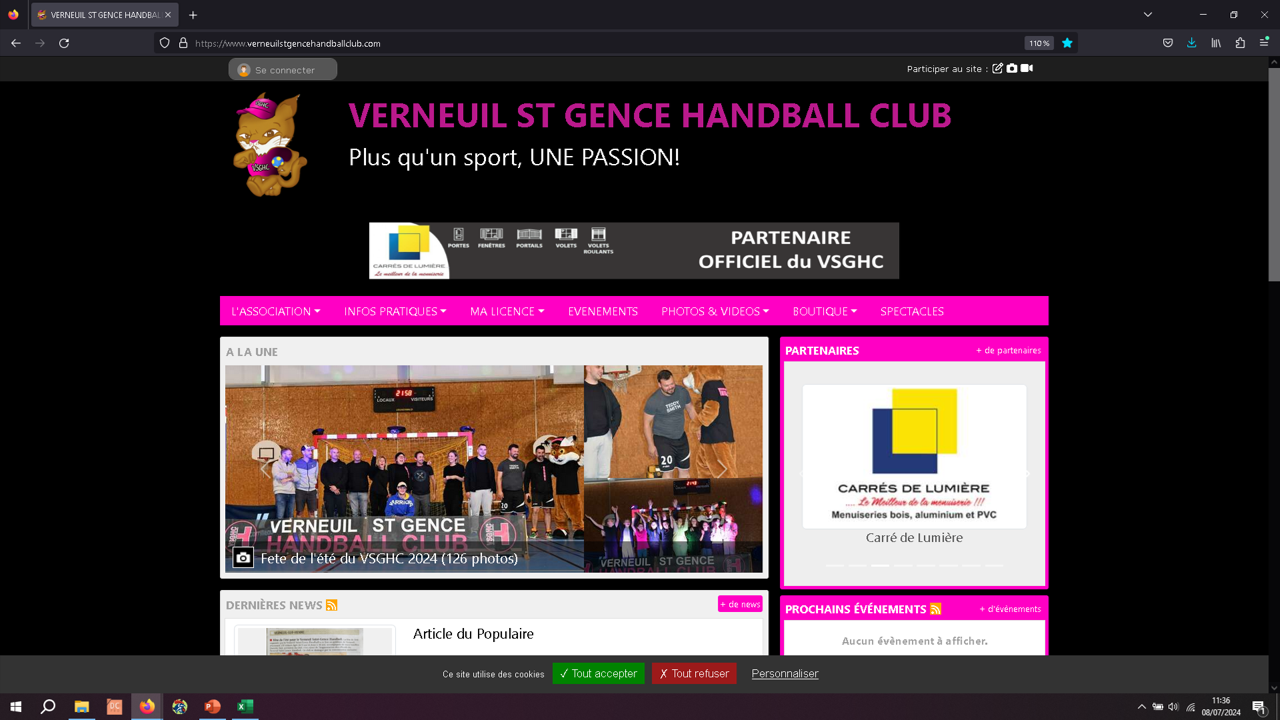 Cliquez  sur
 Se CONNECTER
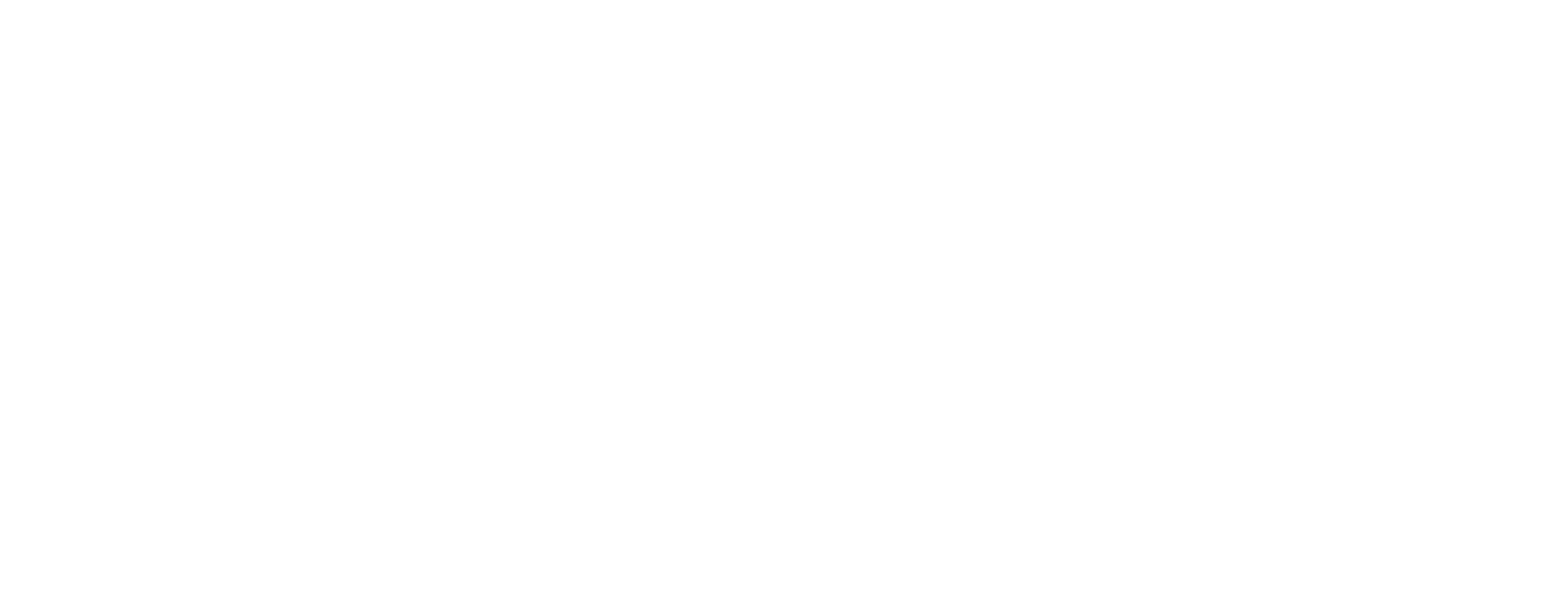 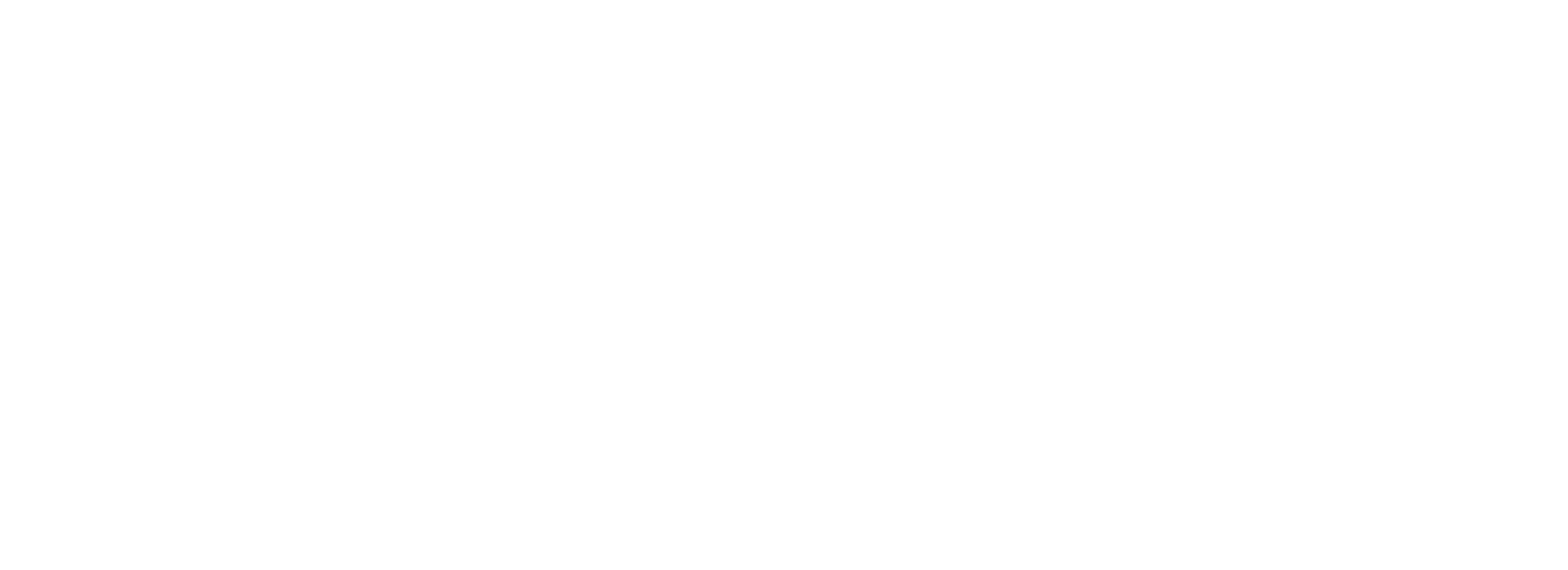 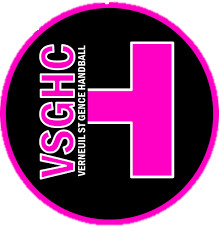 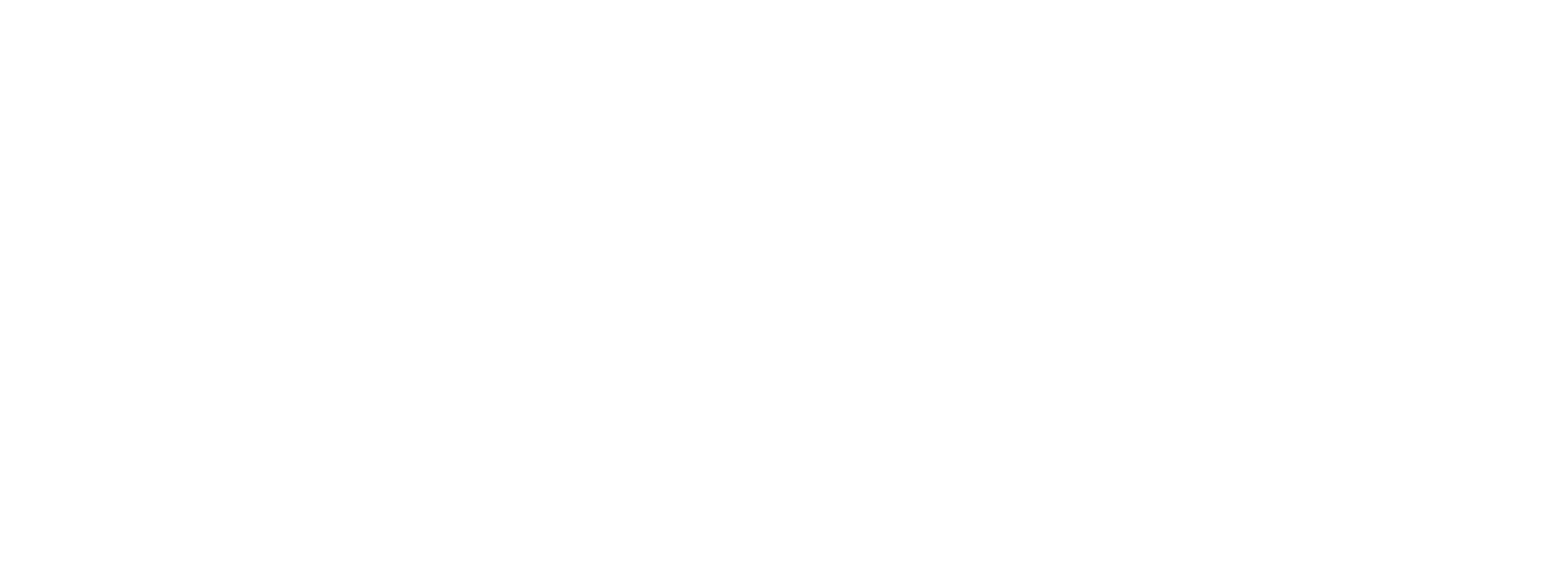 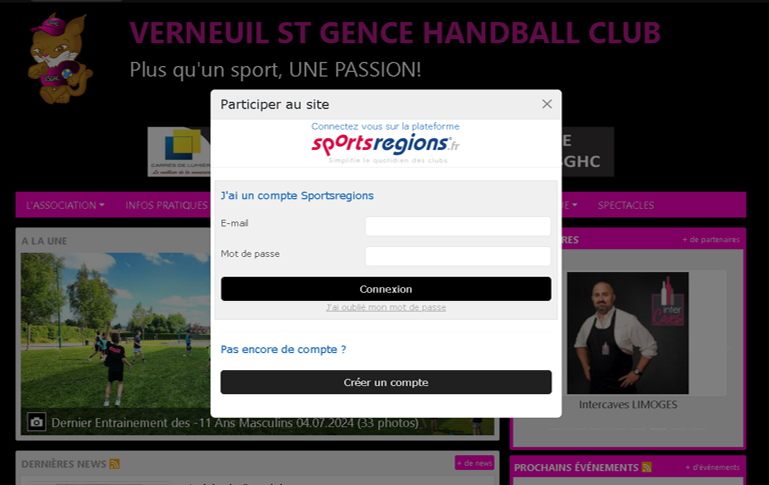 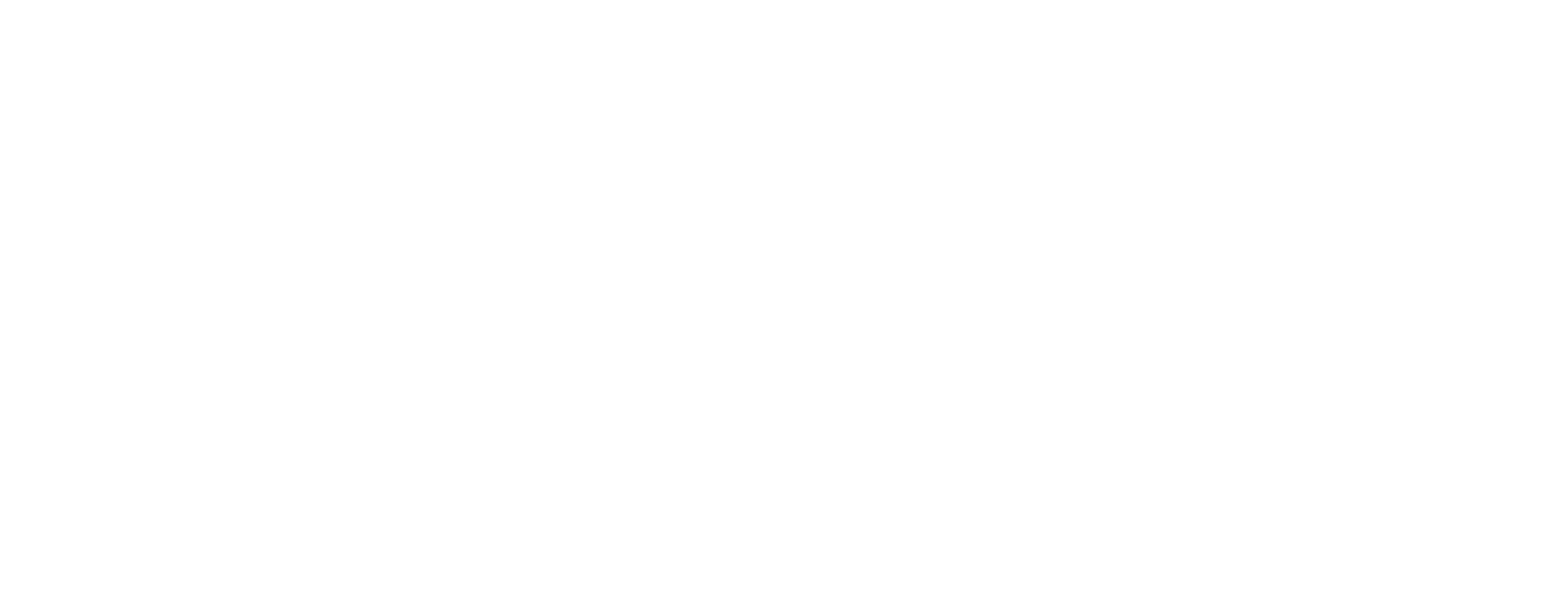 Cliquez sur
 Créer un compte
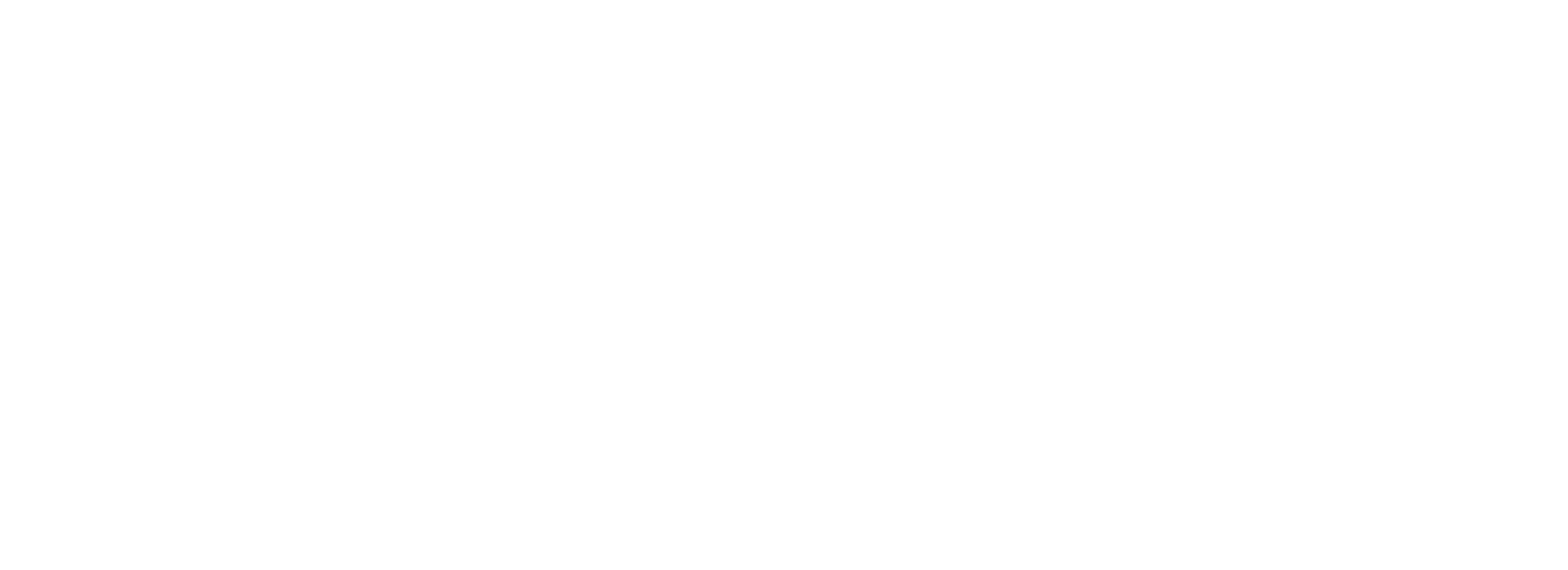 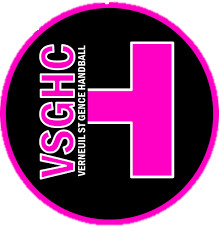 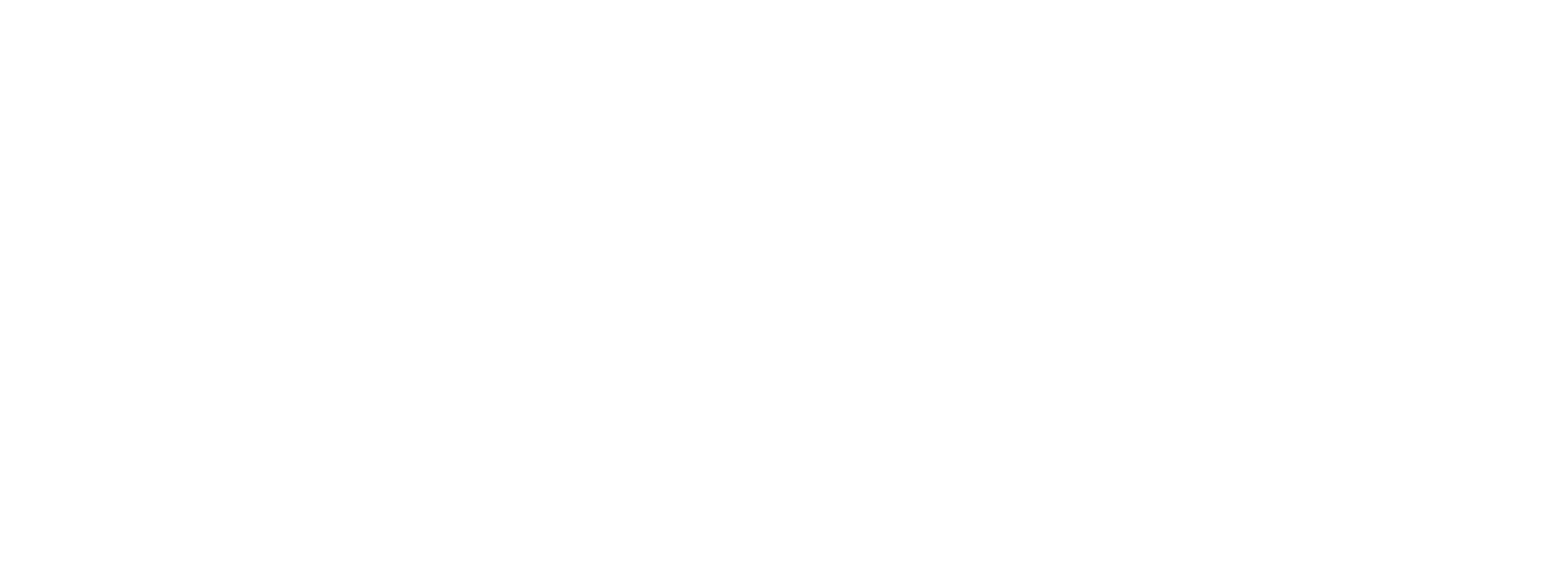 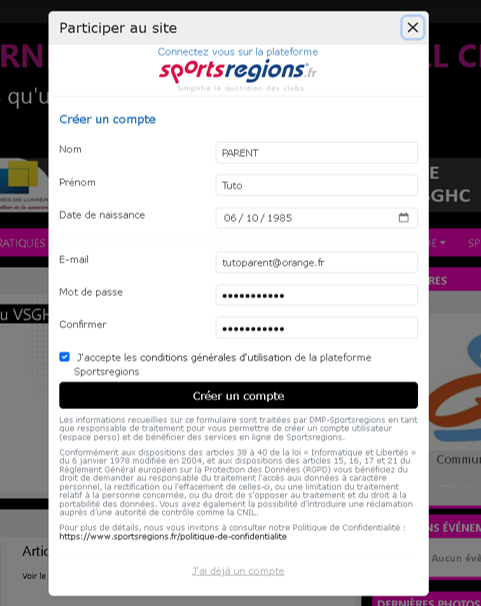 Rentrez  votre
 Date de Naissance
Rentrez  votre
 Nom et Prénom
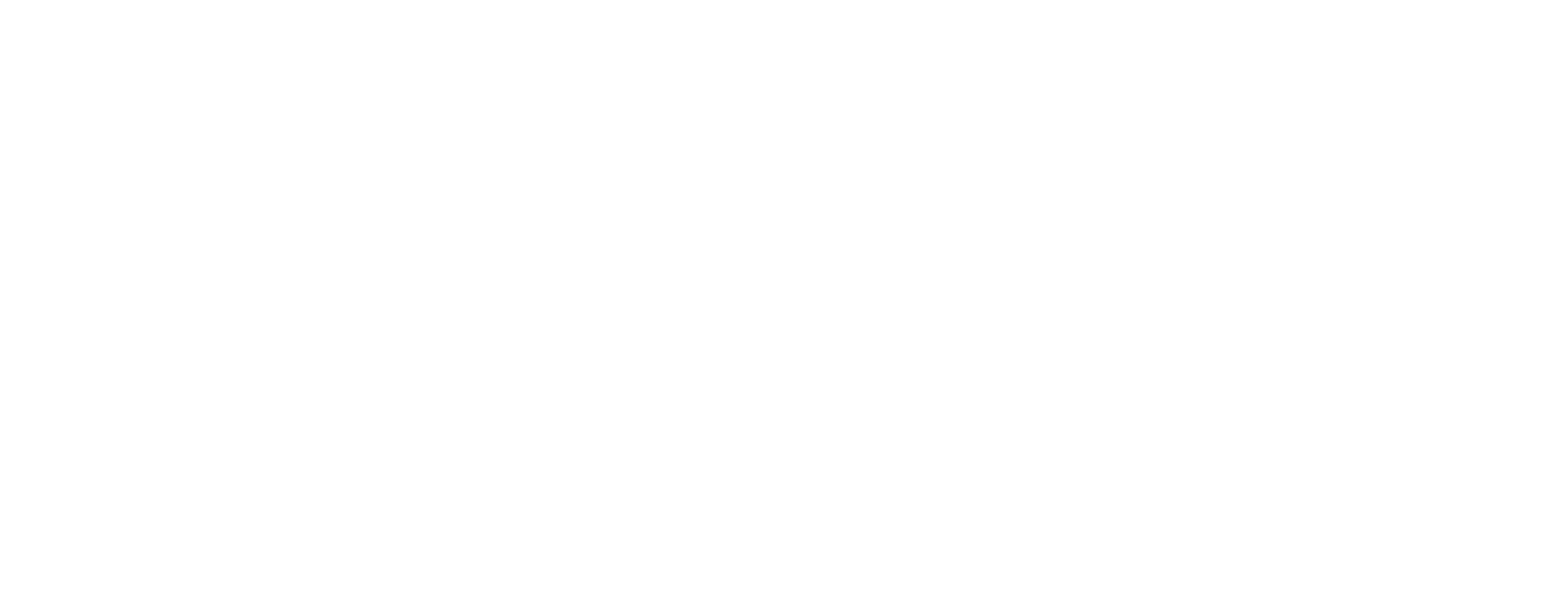 Cochez
 J’accepte les conditions générales d’utilisation…et cliquez sur Créer un compte
Rentrez  votre
 adresse mail et choisissez votre mot de passe
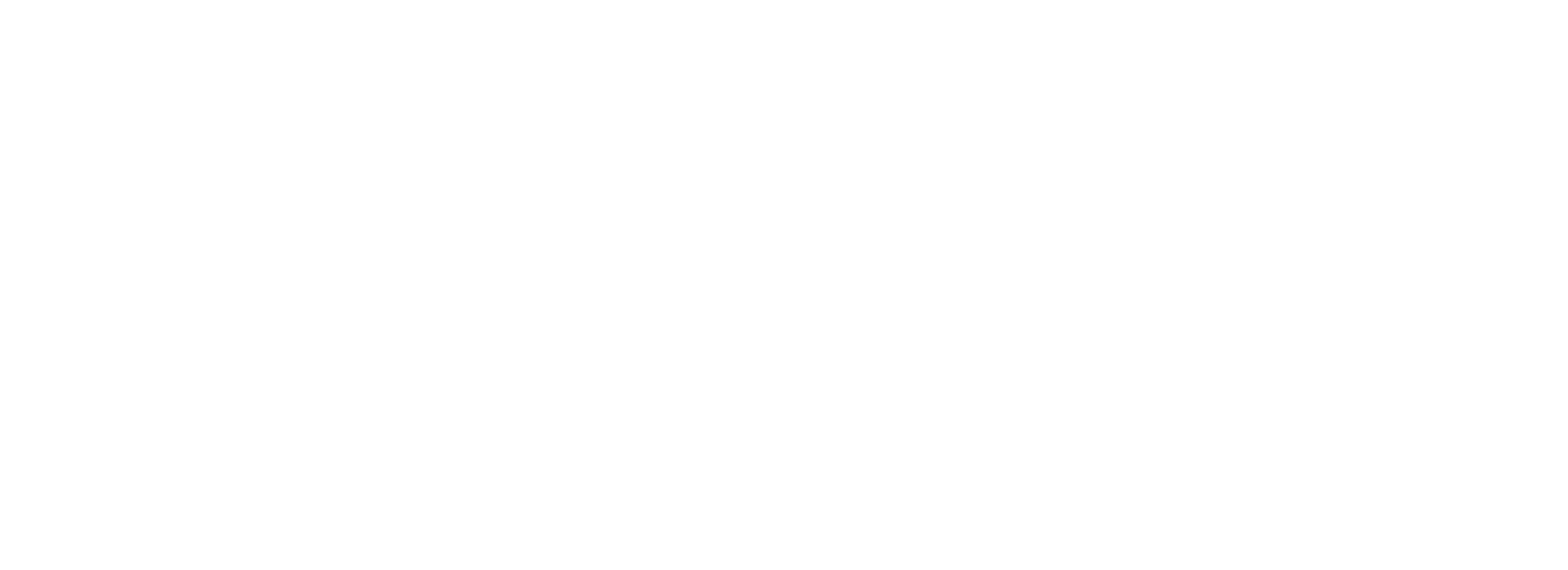 Vous allez recevoir un code de vérification par mail. Rentrez-le pour finaliser votre inscription
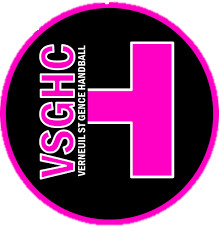 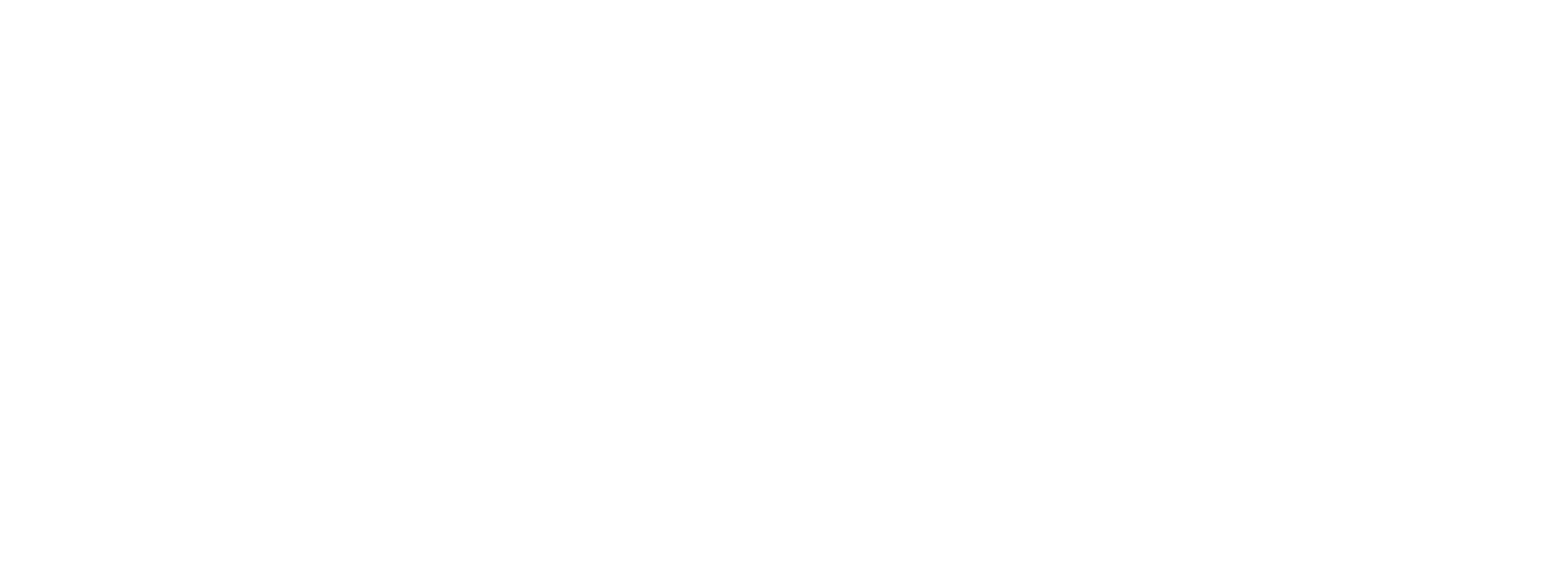 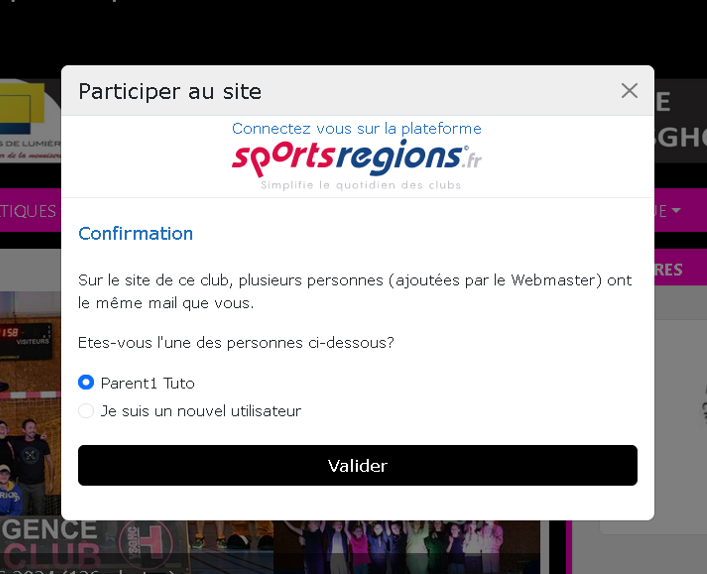 Si la fiche de renseignement de votre enfant a été enregistré, le site va vous reconnaitre.
Cliquez sur
 Valider.
Cela permettra de connecter votre compte avec celui de votre enfant.

Dans le cas, ou le site ne vous reconnait pas, contacter Sylvain au 06.16.88.06.33
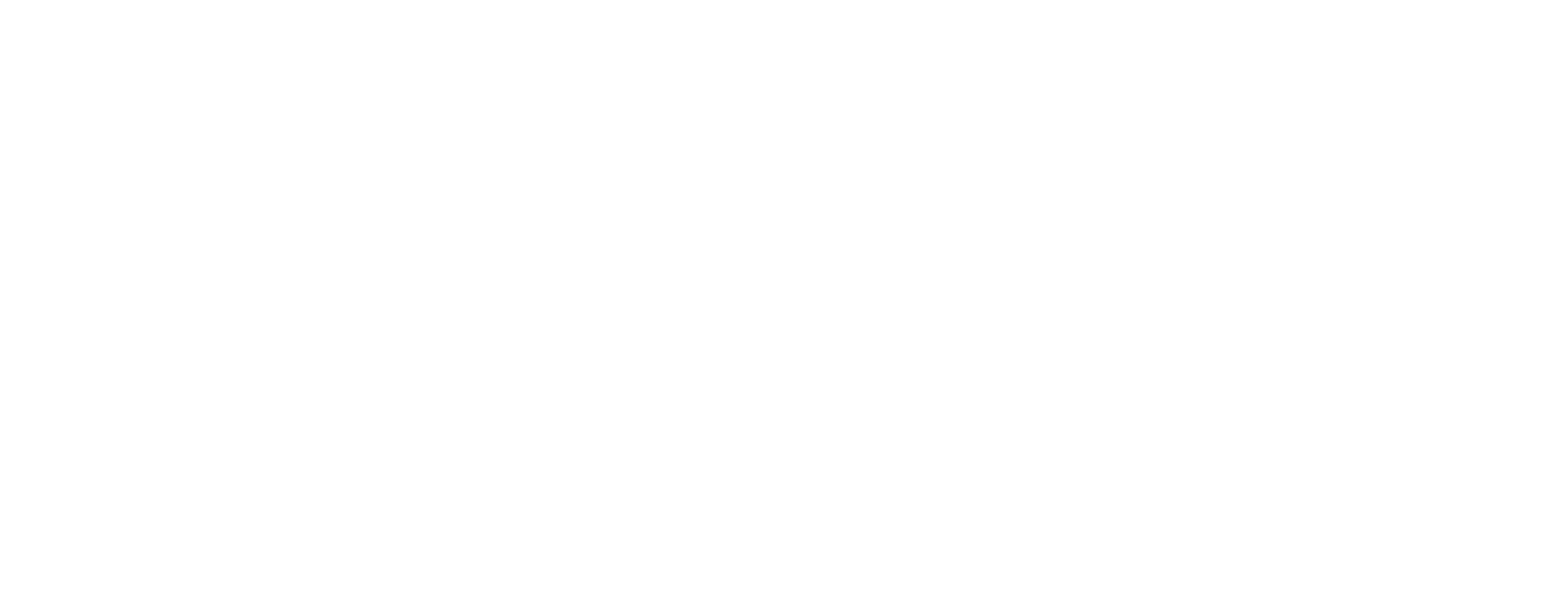 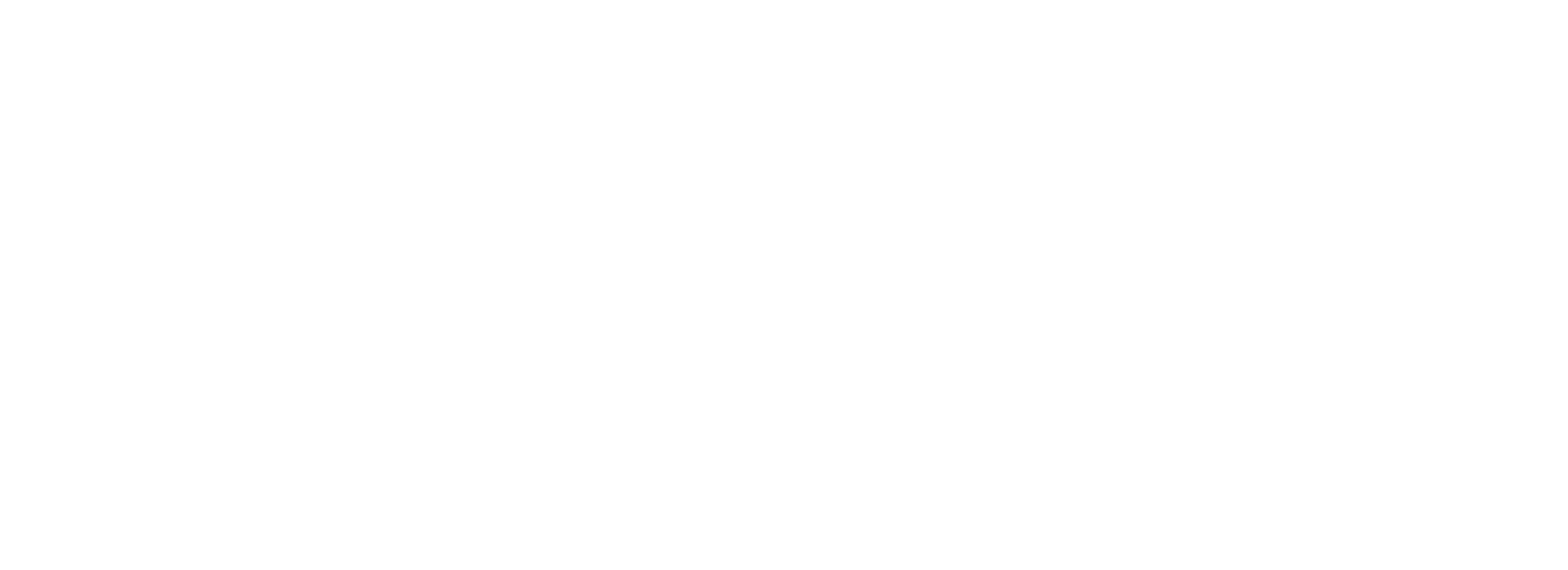 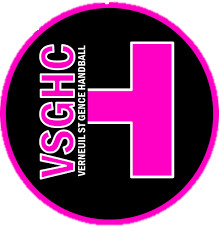 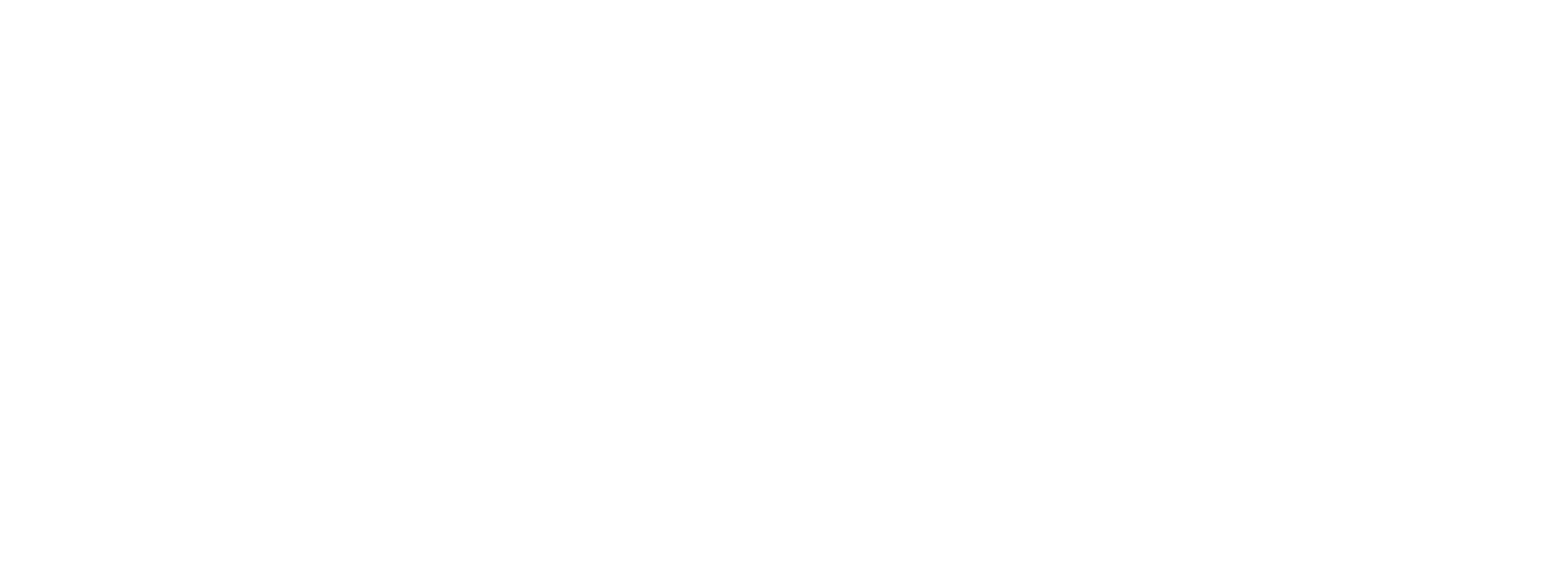 Votre compte est créé!
Bienvenue au VSGHC

Il ne vous reste plus qu’à télécharger l’application SPORTSREGIONS
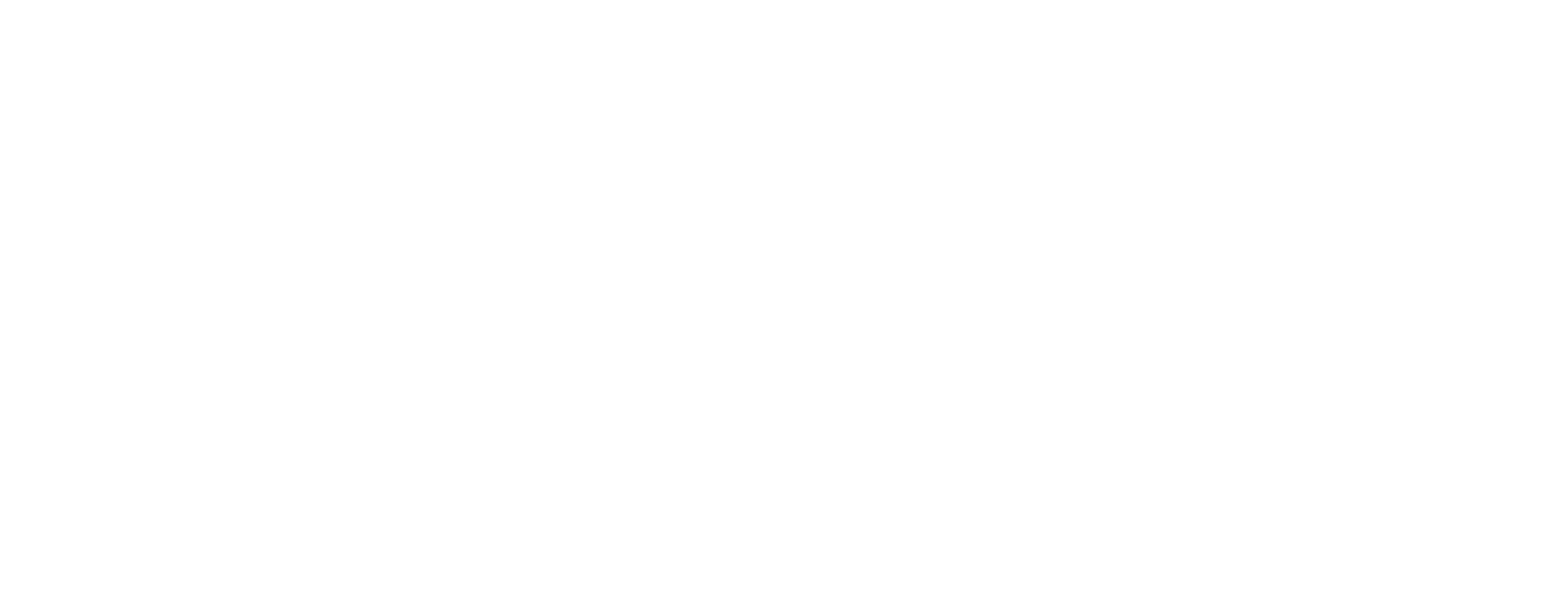 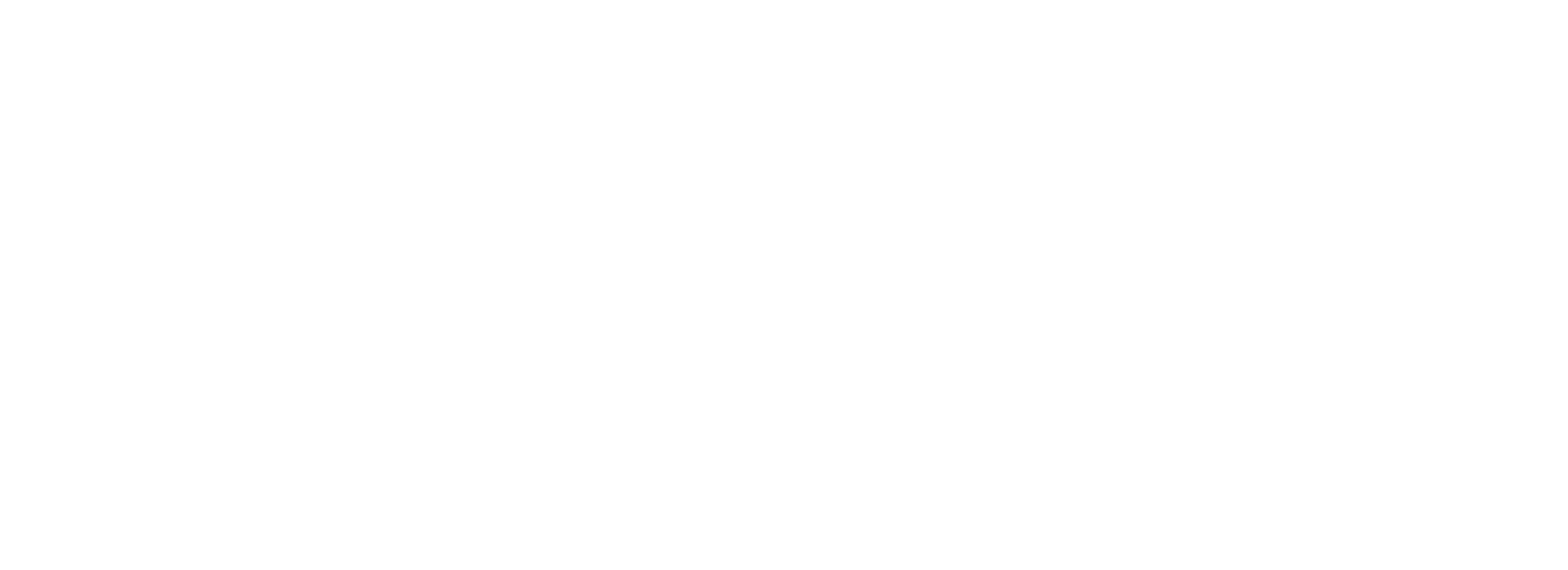 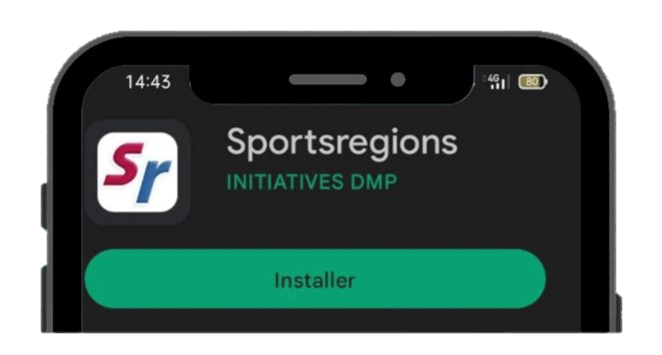 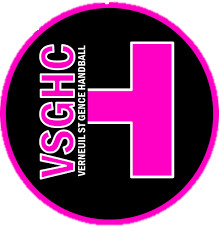 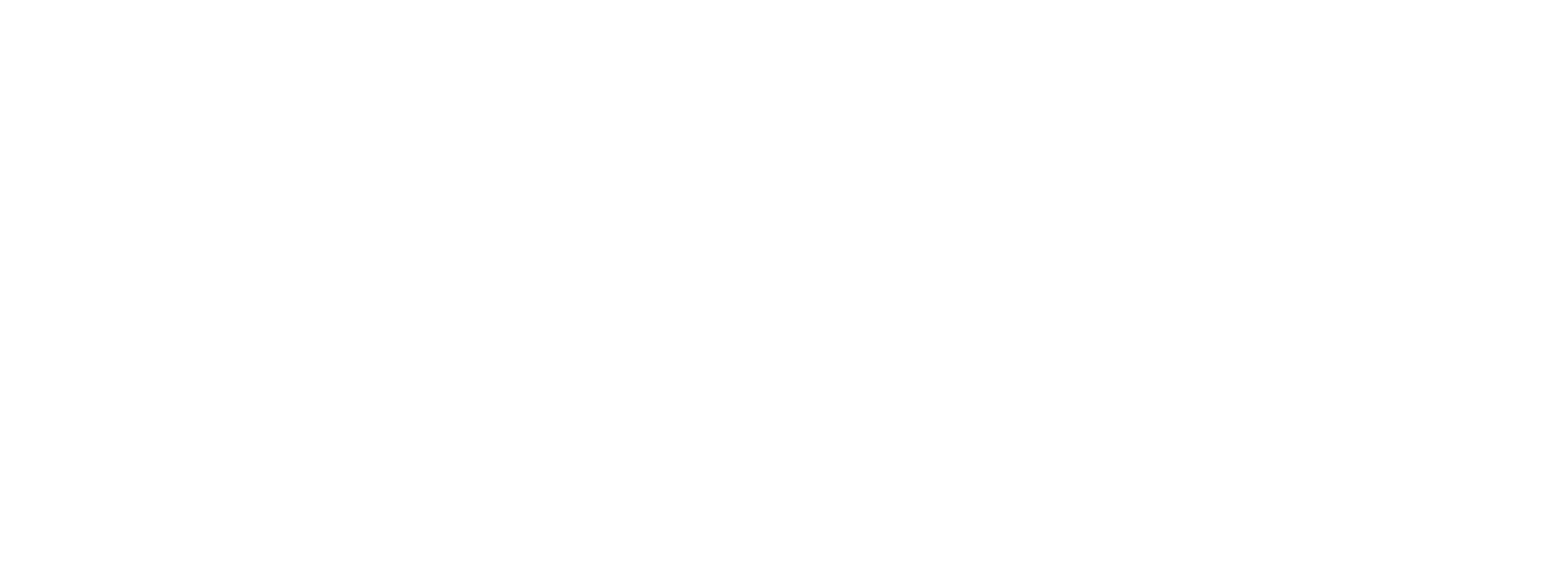 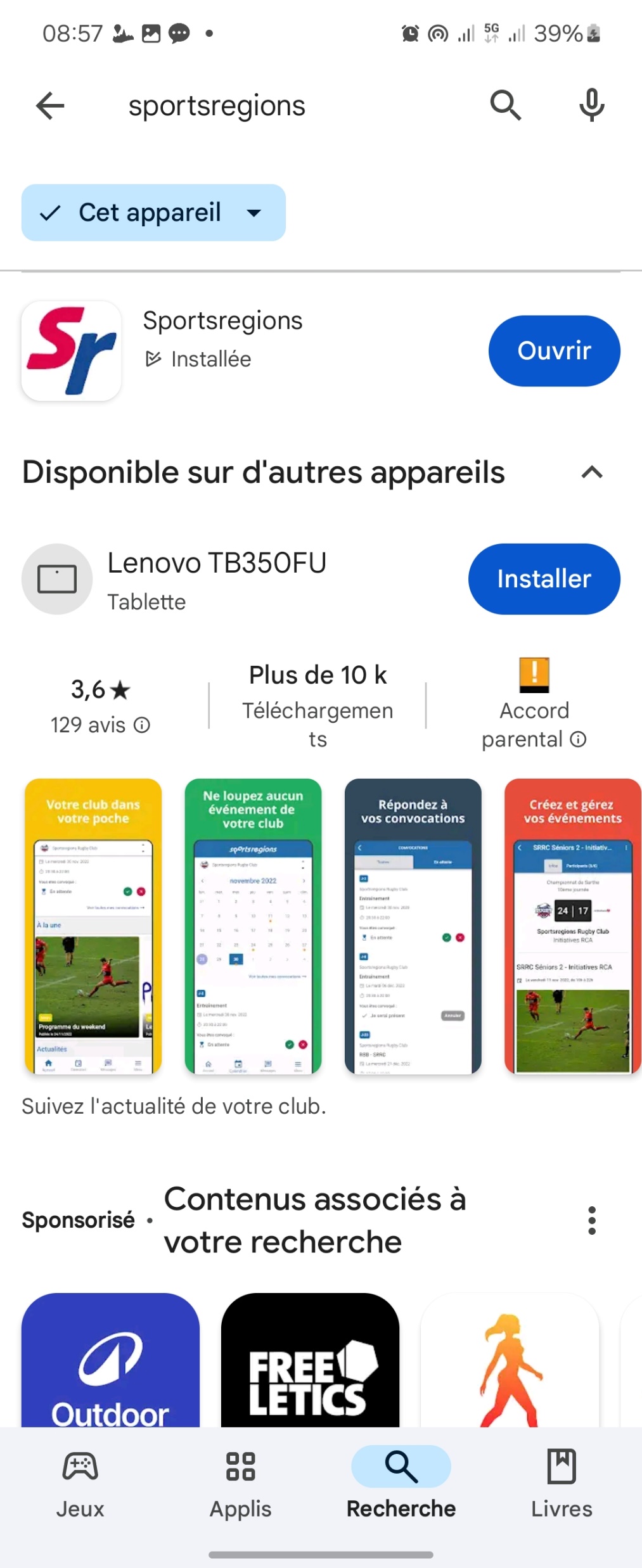 Dans votre Playstore ou AppStore, Télécharger SPORTSREGIONS
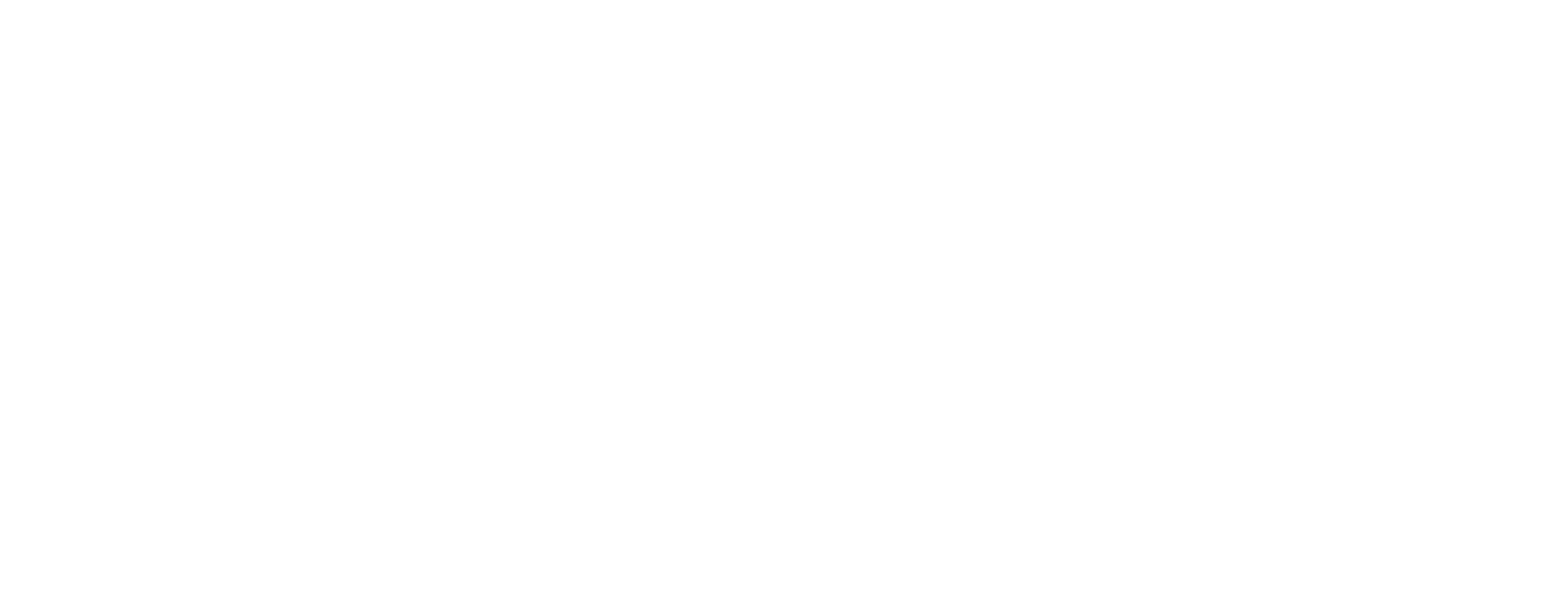 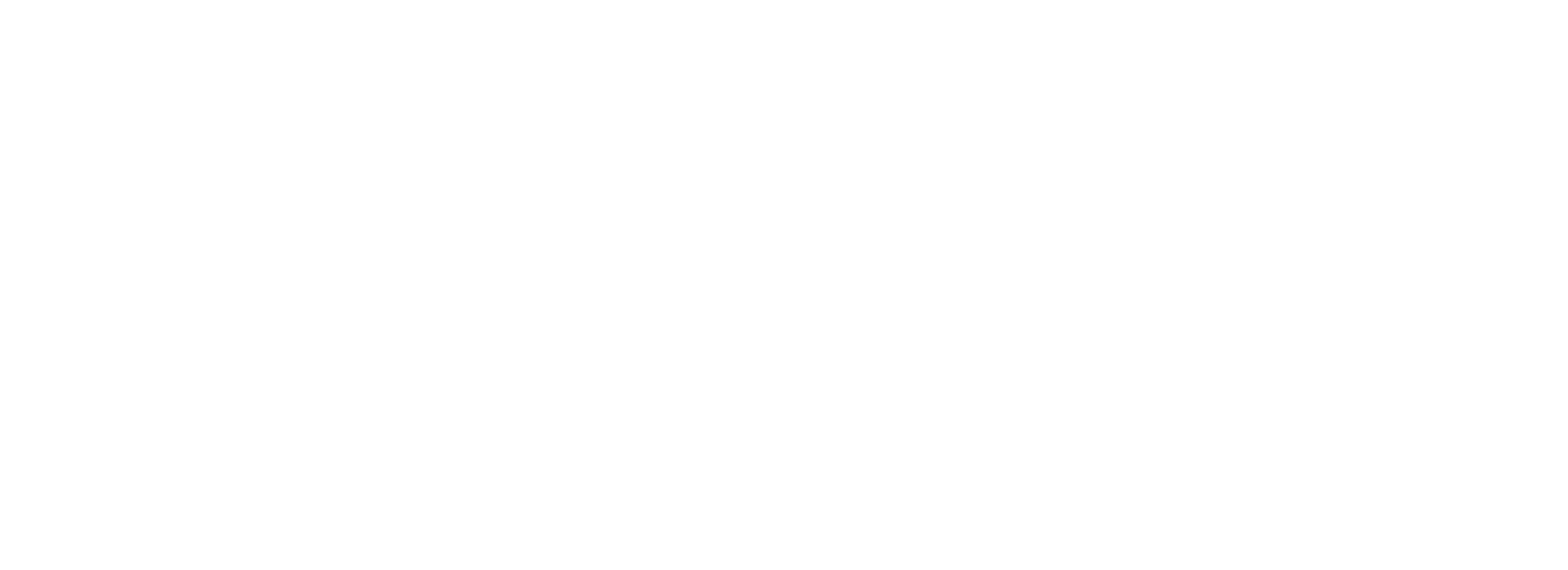 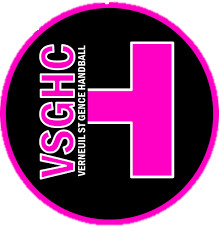 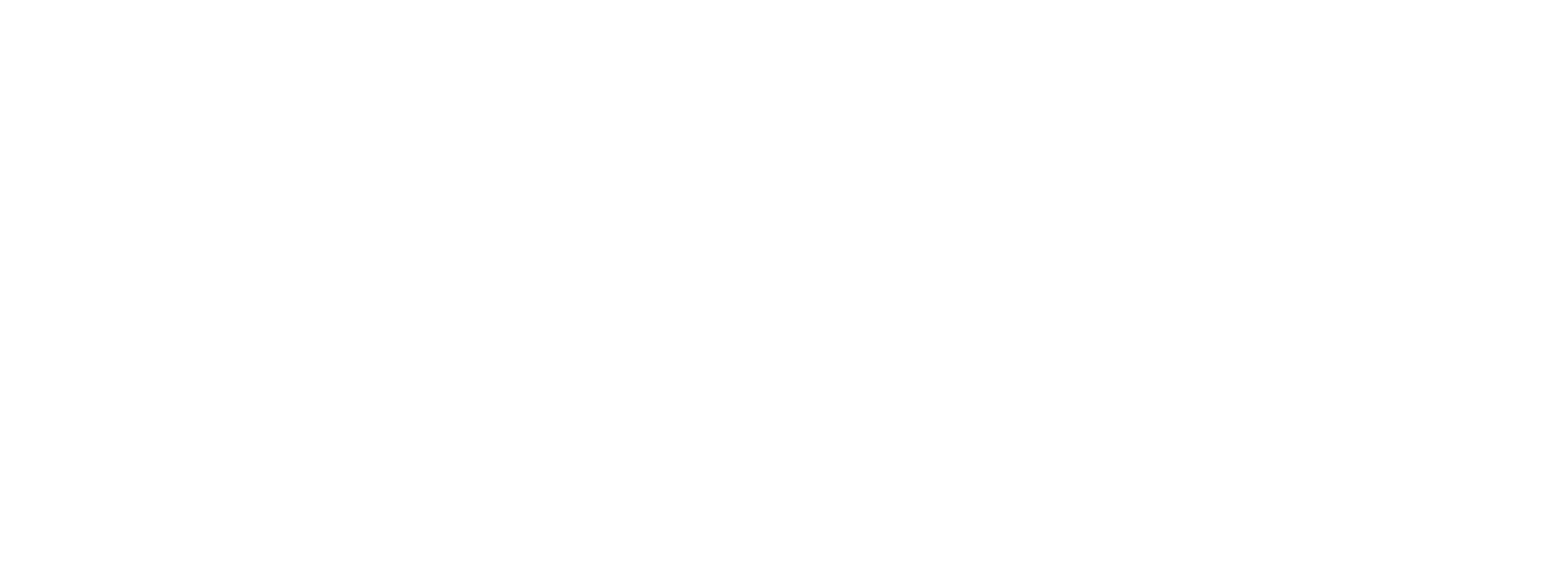 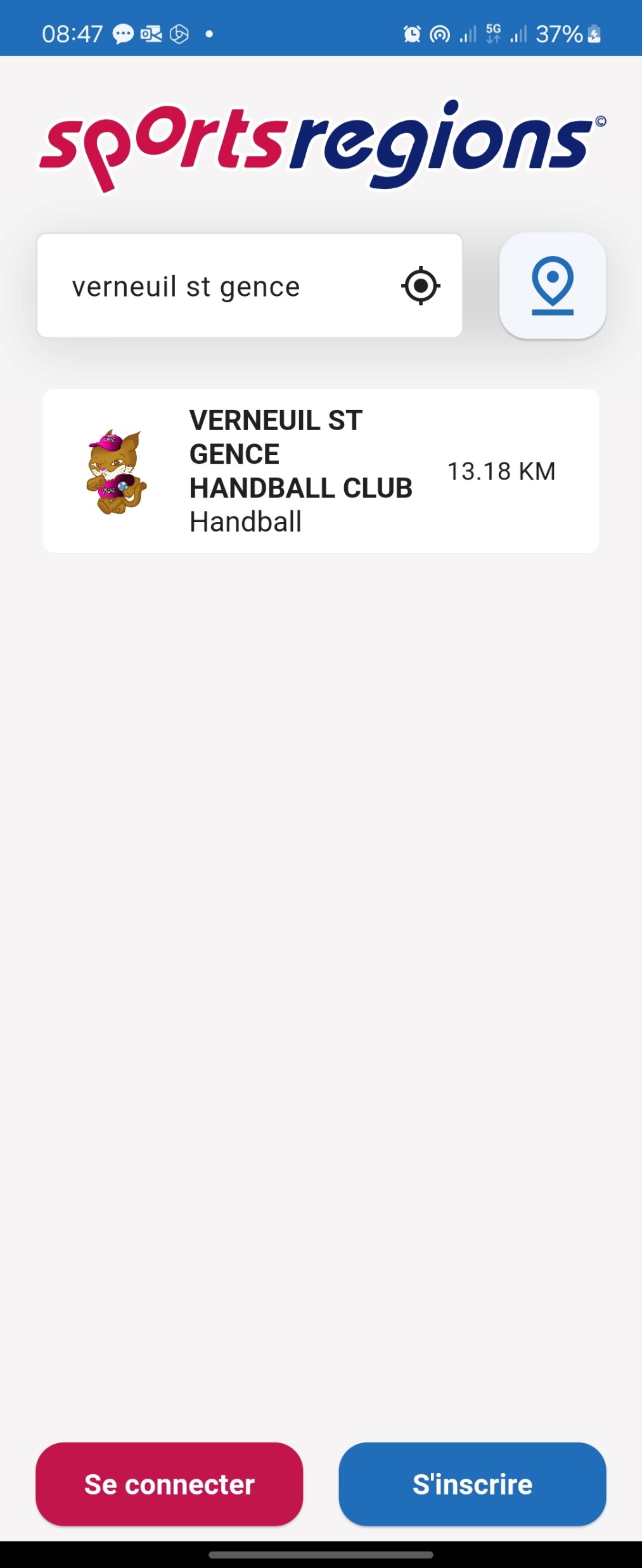 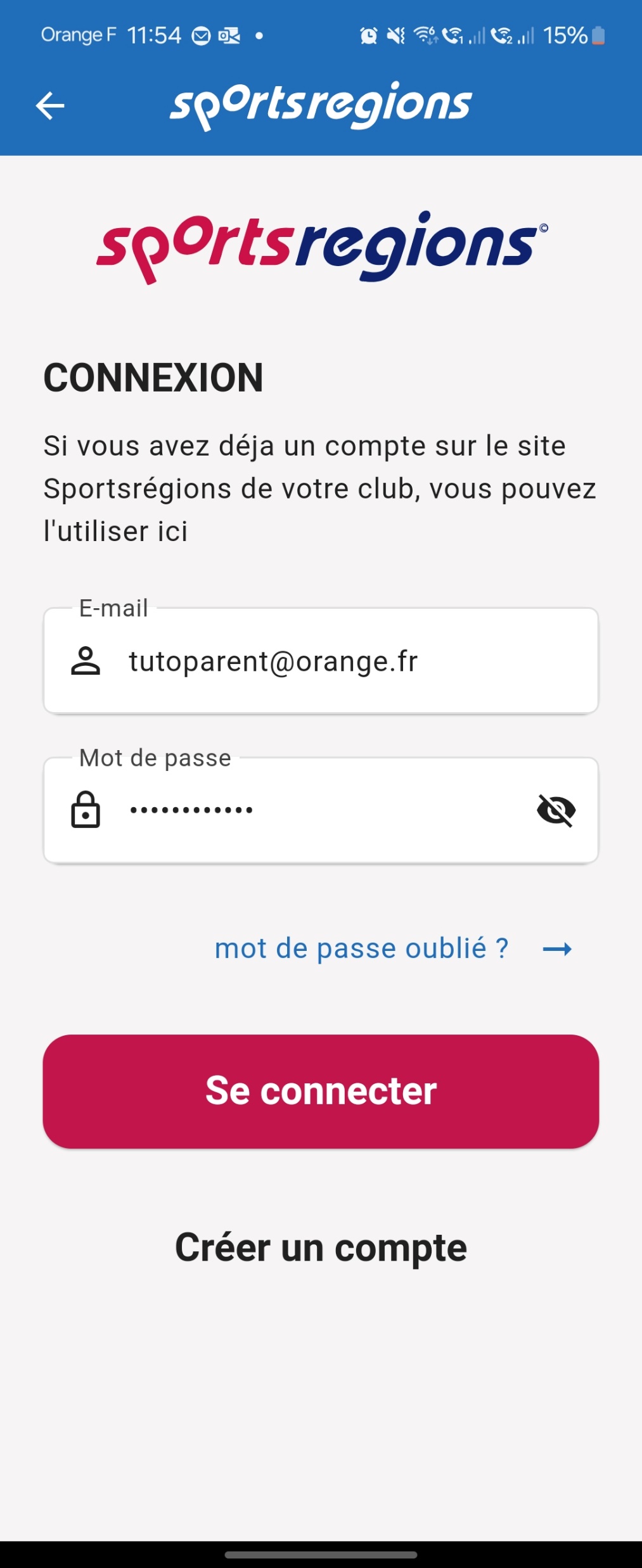 Rentrez votre Adresse mail et Mot de passe
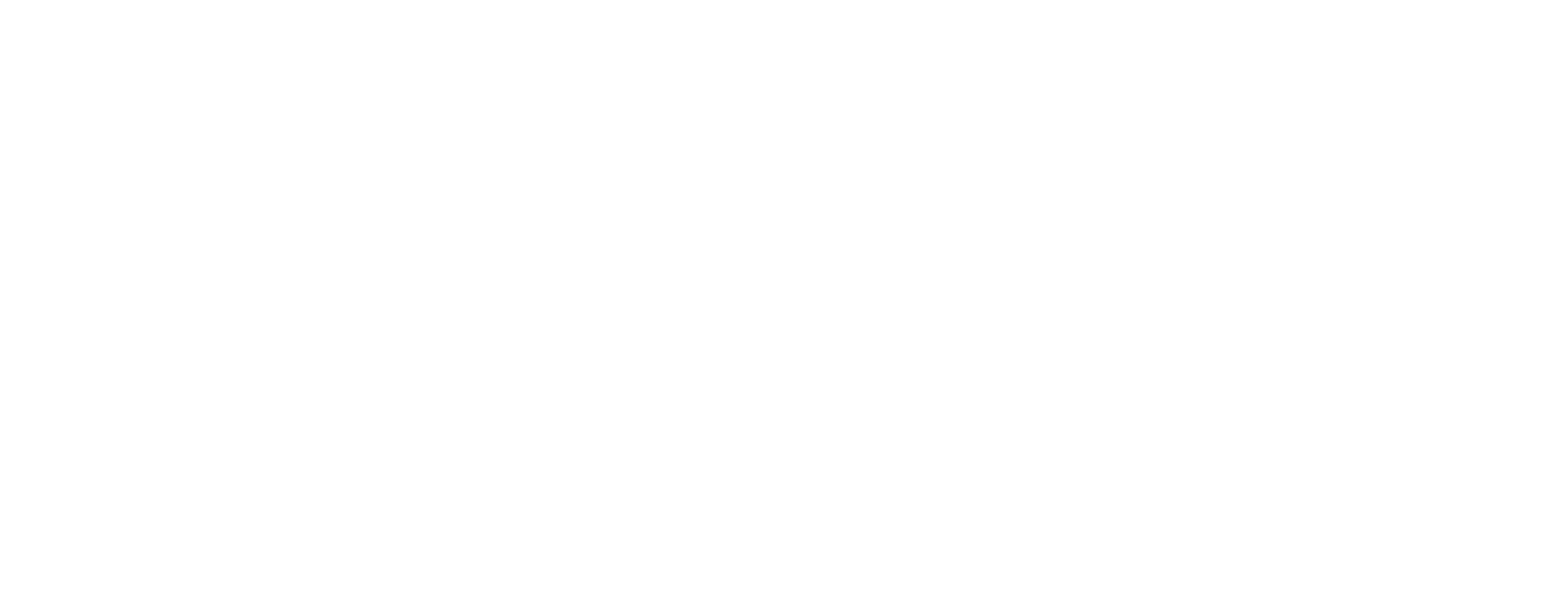 Ouvrez l’application SPORTSREGIONS
Cliquez sur Se Connecter,
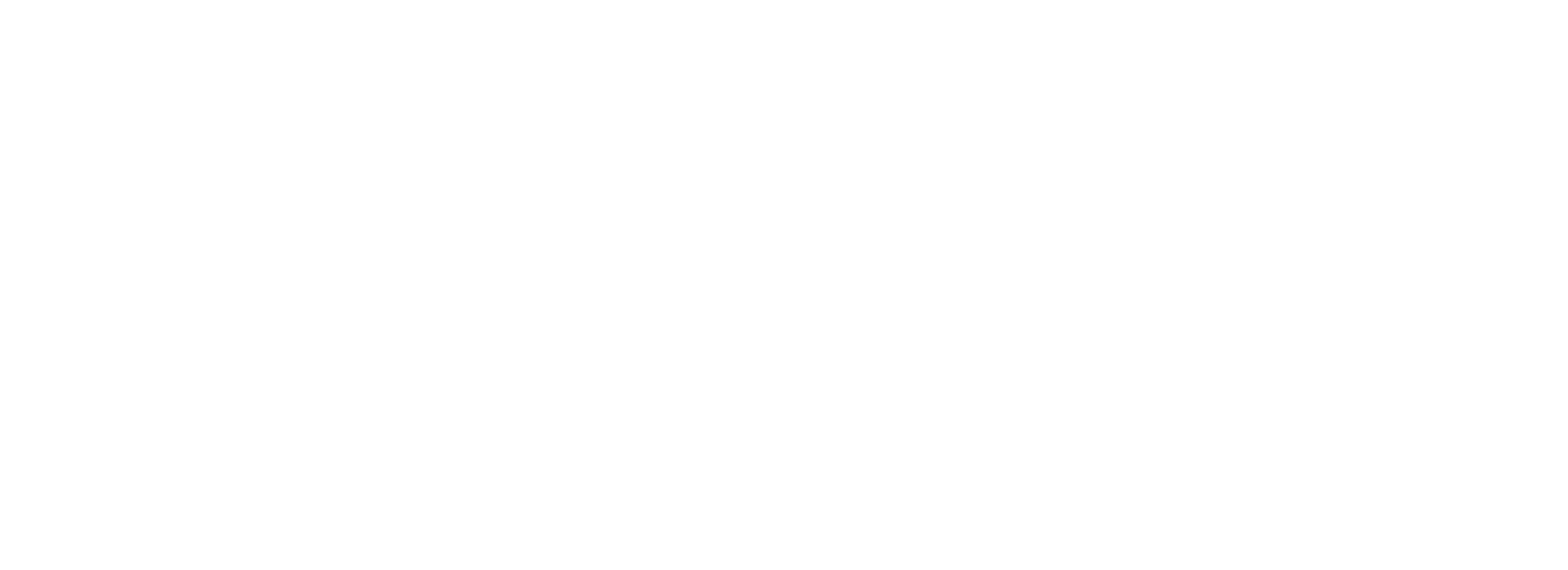 Cliquez sur 
Se CONNECTER
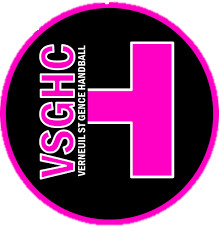 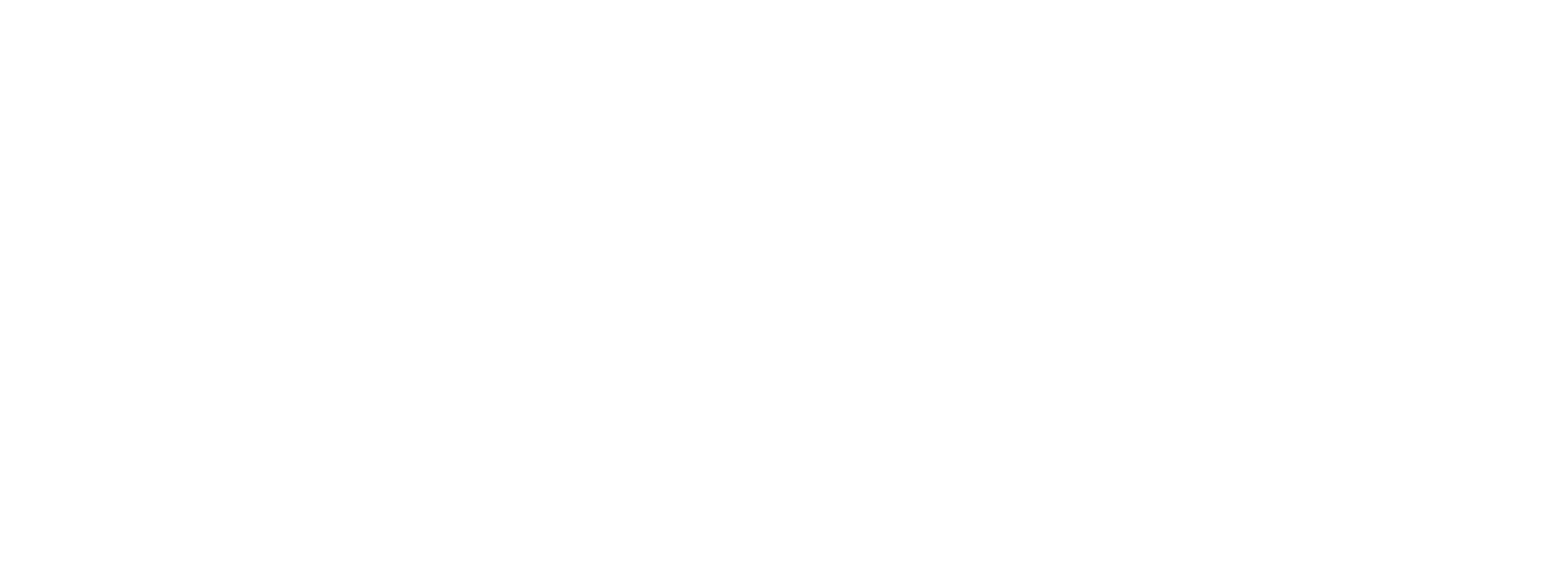 Vous arrivez sur la Page d’accueil, 
Vous pouvez retrouver les news du VSGHC
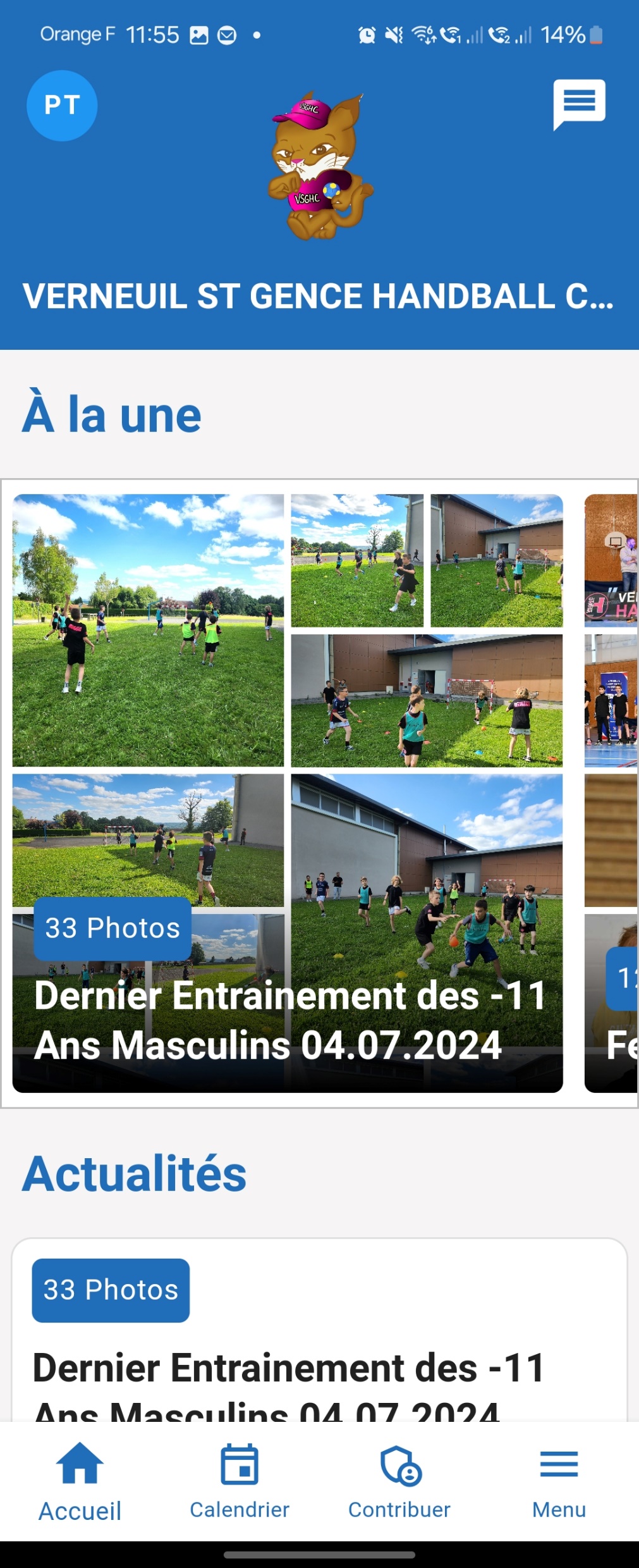 Vous retouvez différents onglets:

Calendrier 
pour consulter vos convocations ainsi que tous les événements du VSGHC, les matchs, les entrainements, les manifestations…

CONTRIBUER 
pour partager des photos, vidéos...

MENU 
pour retrouver les albums photos, vidéos, évènements…

MESSAGERIE
 pour communiquer avec le coach, l’équipe, le bureau directeur….
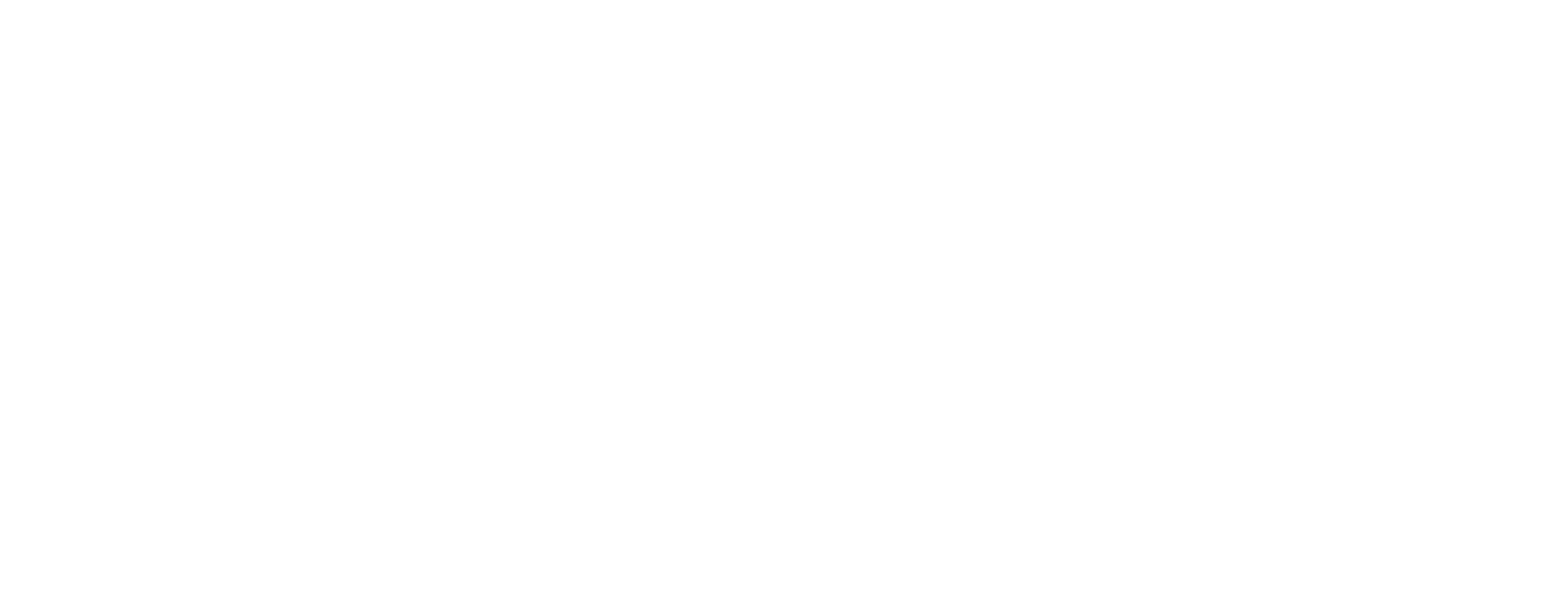 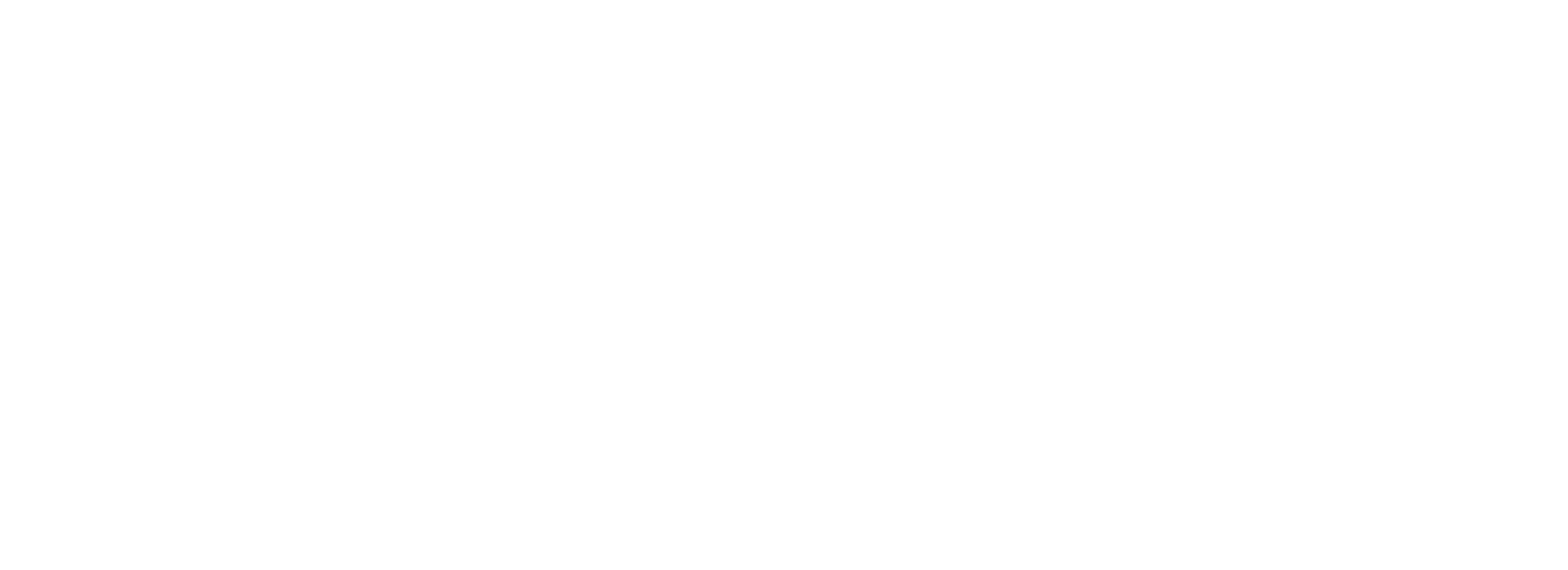 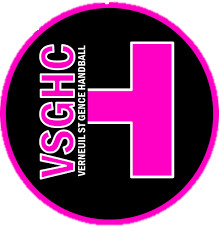 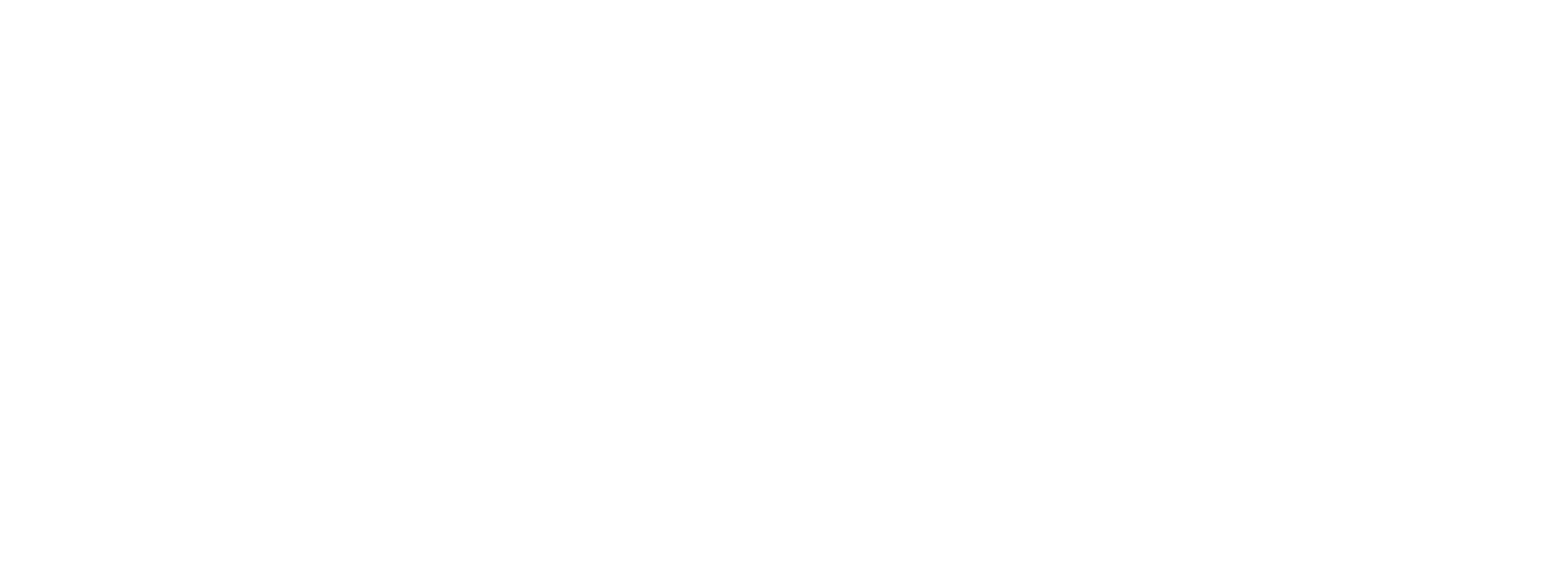 Bonne saison!

Pour plus d’informations, vous pouvez contacter Sylvain au 06.16.88.06.33
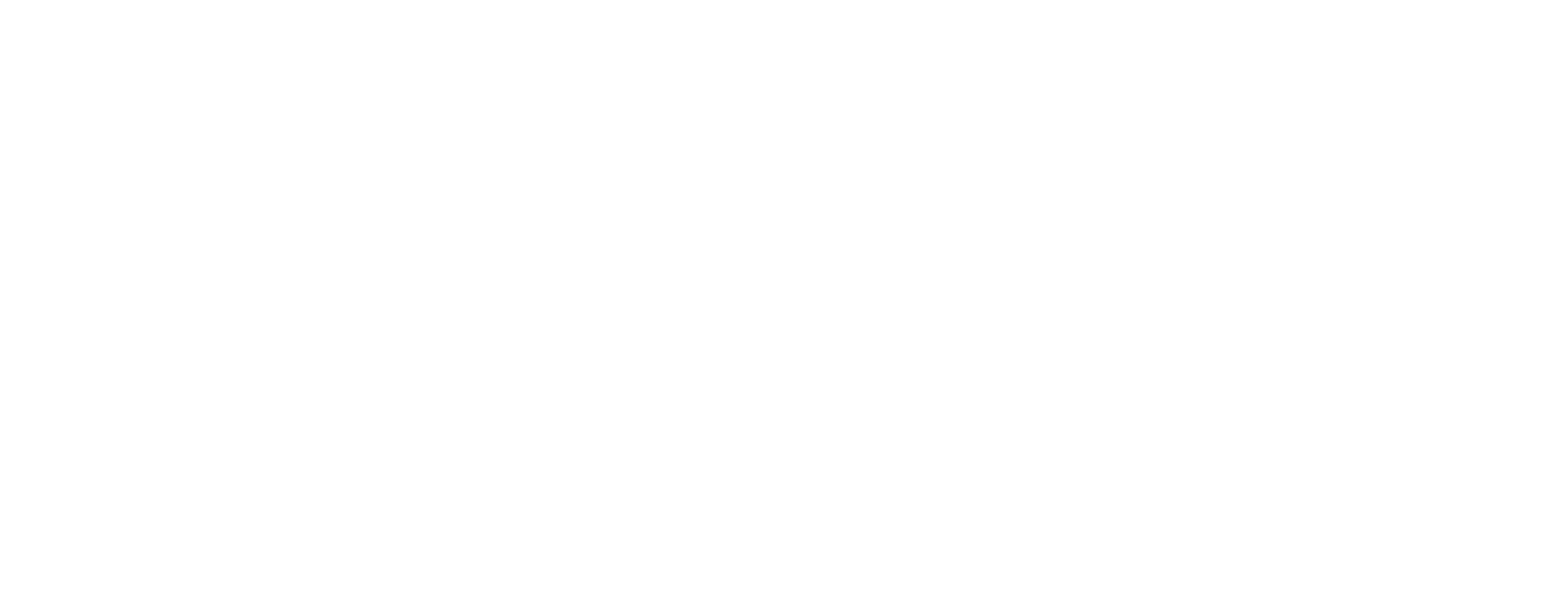 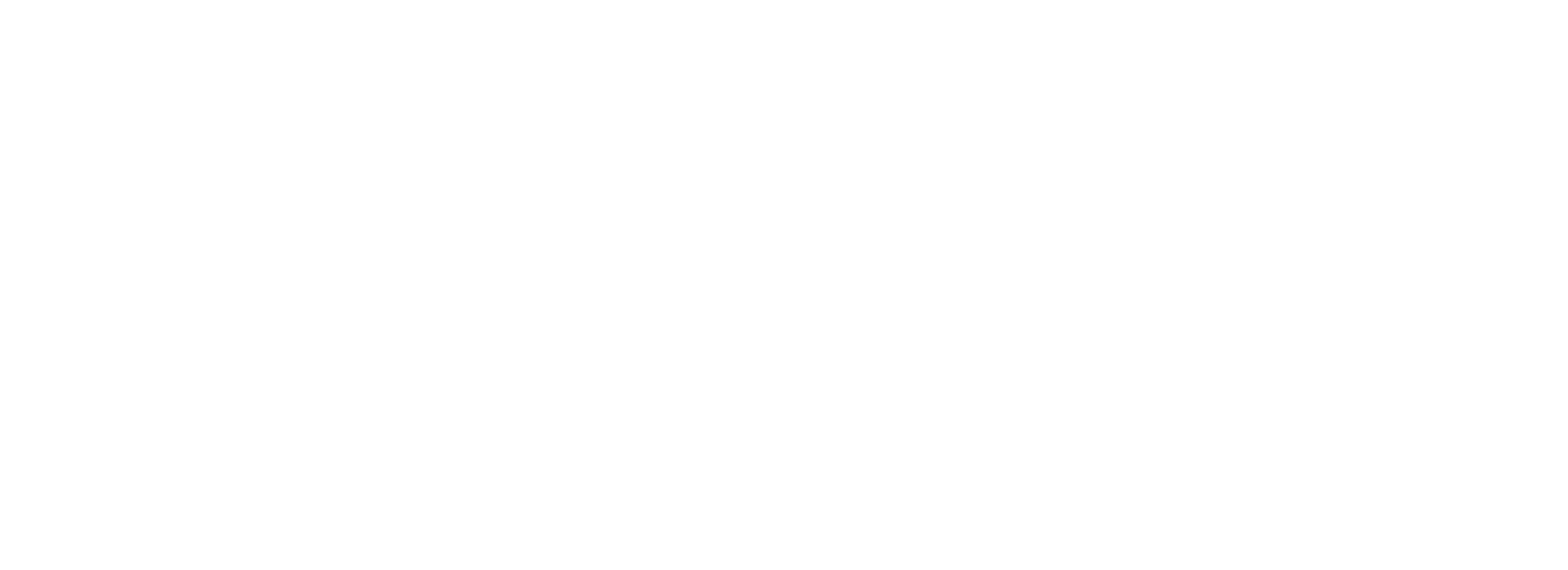 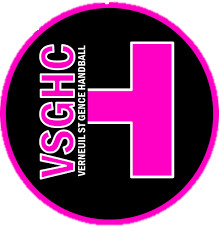